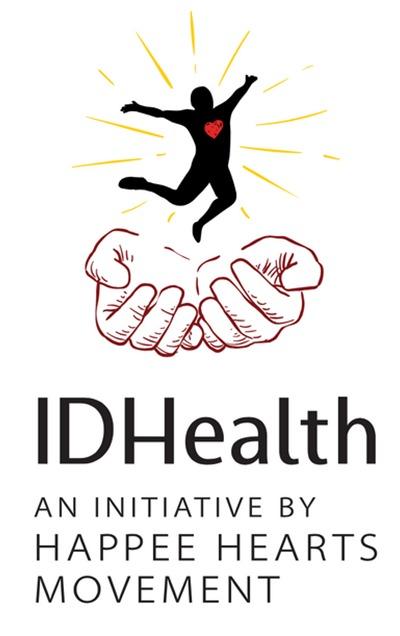 Visual Supports for Communication
Content Page
Introduction
Orienting Questions
Feelings
Bowel/Urine
Sleep
Medication
Falls
Food & Drink
Daily Routine
Exercise
Family
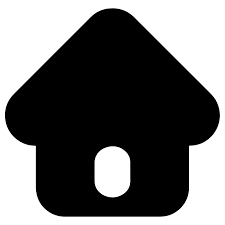 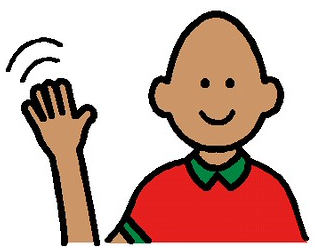 Introduction 1
Hello I am…
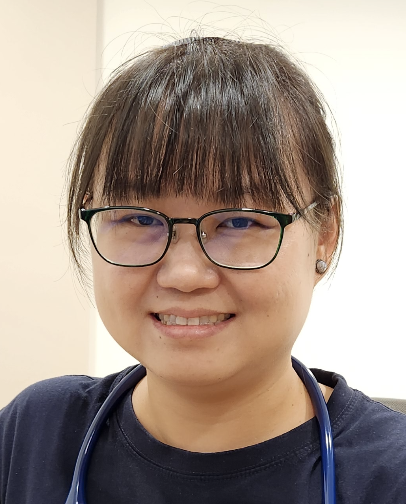 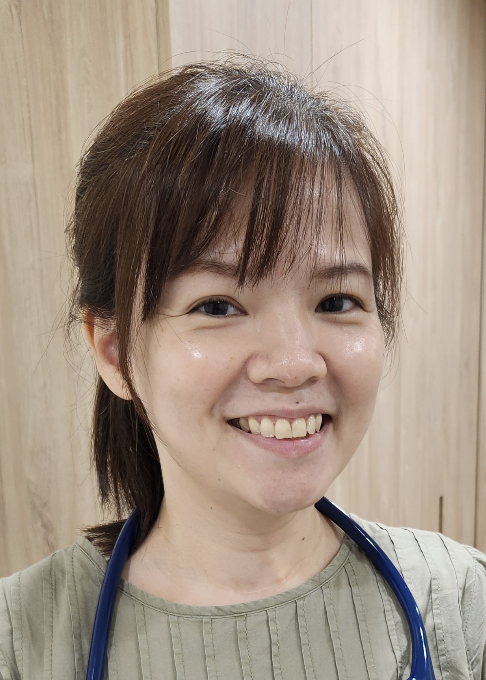 Angie
Pei Ing
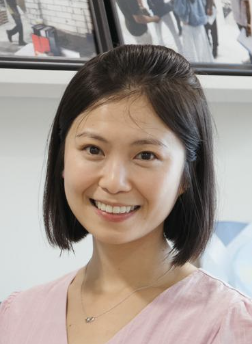 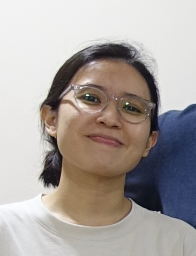 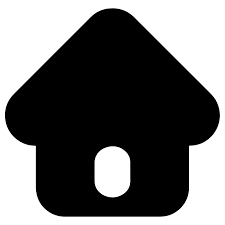 Grace
Nad
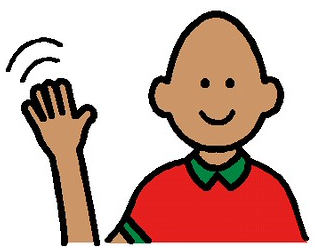 Introduction 2
Hello I am…
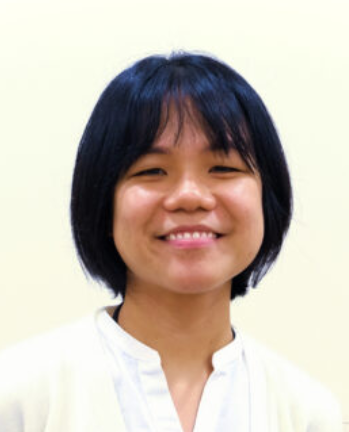 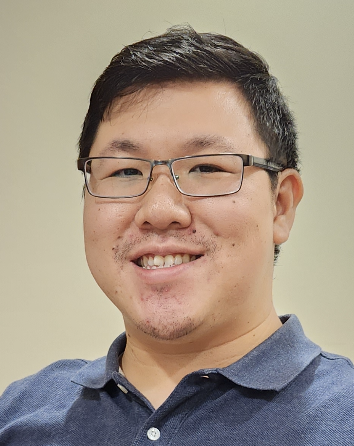 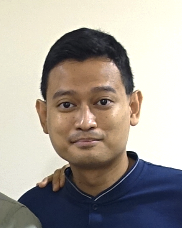 Justin
Ilham
Soo Wen
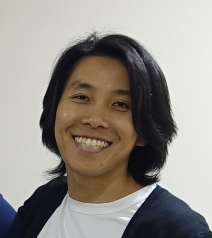 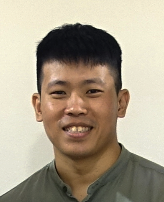 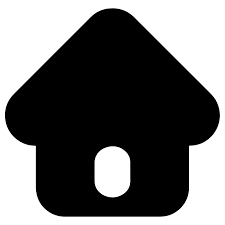 Norman
Caleb
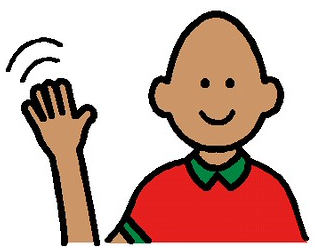 Introduction 3
Introduction 3
Hello I am…
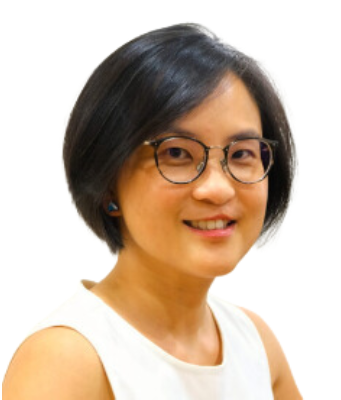 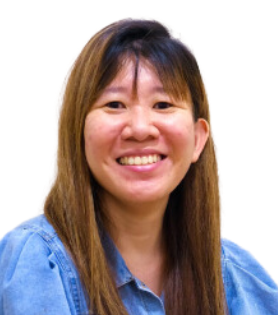 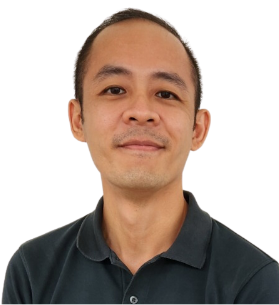 Joy
Euan
Chris
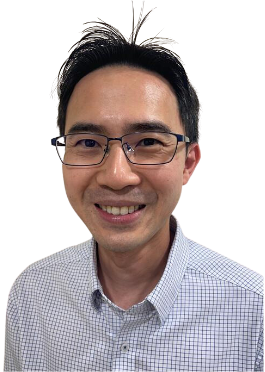 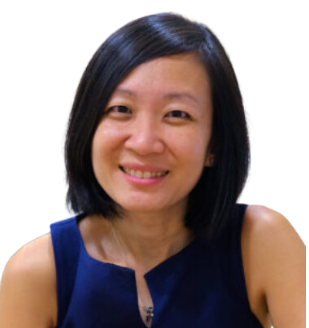 Dr See
Dr Chen
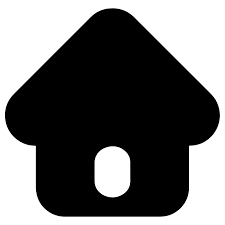 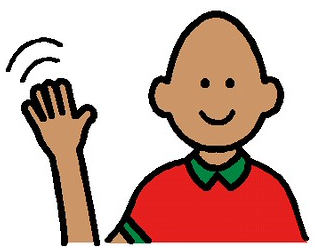 Hello I am…
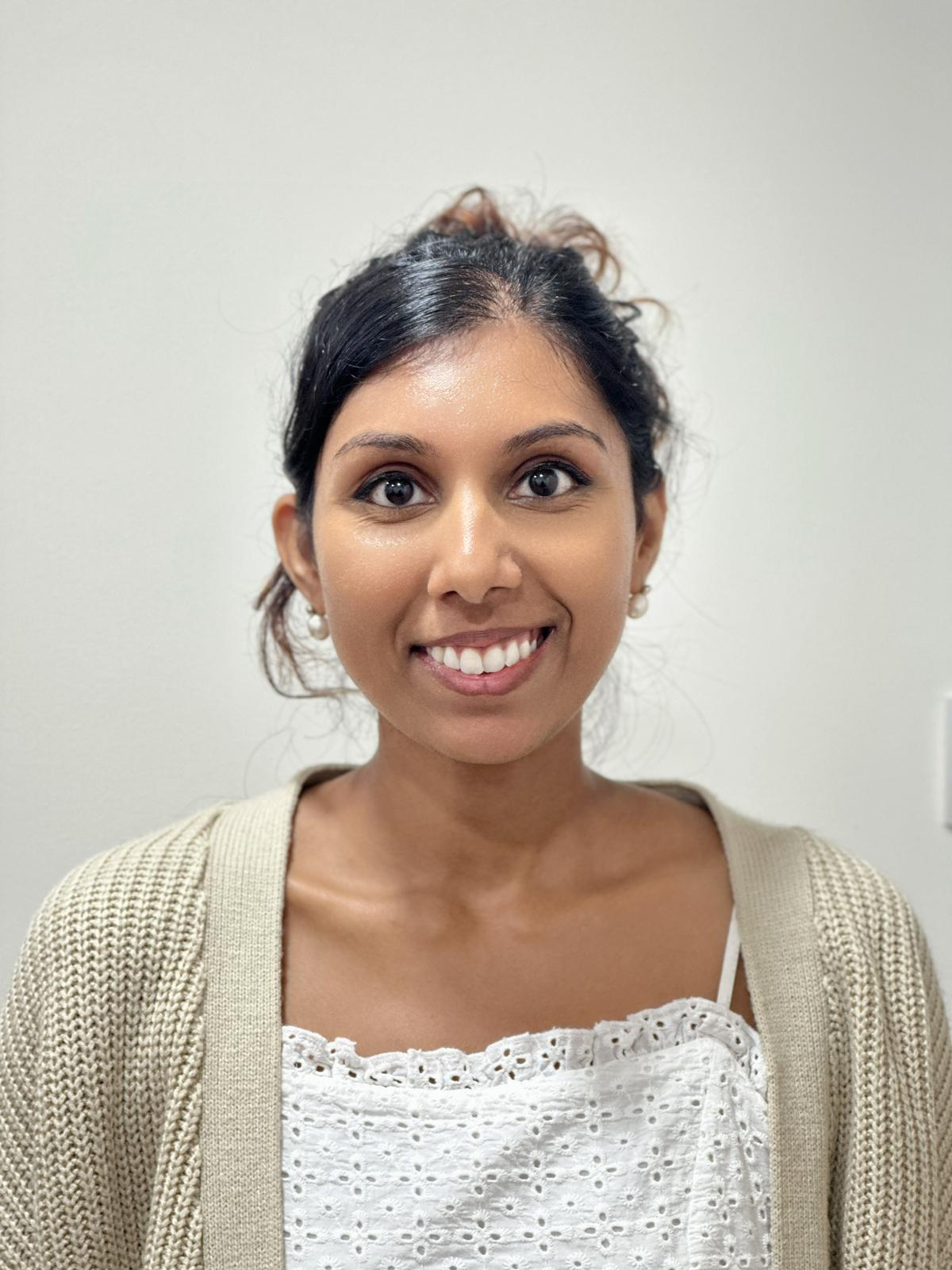 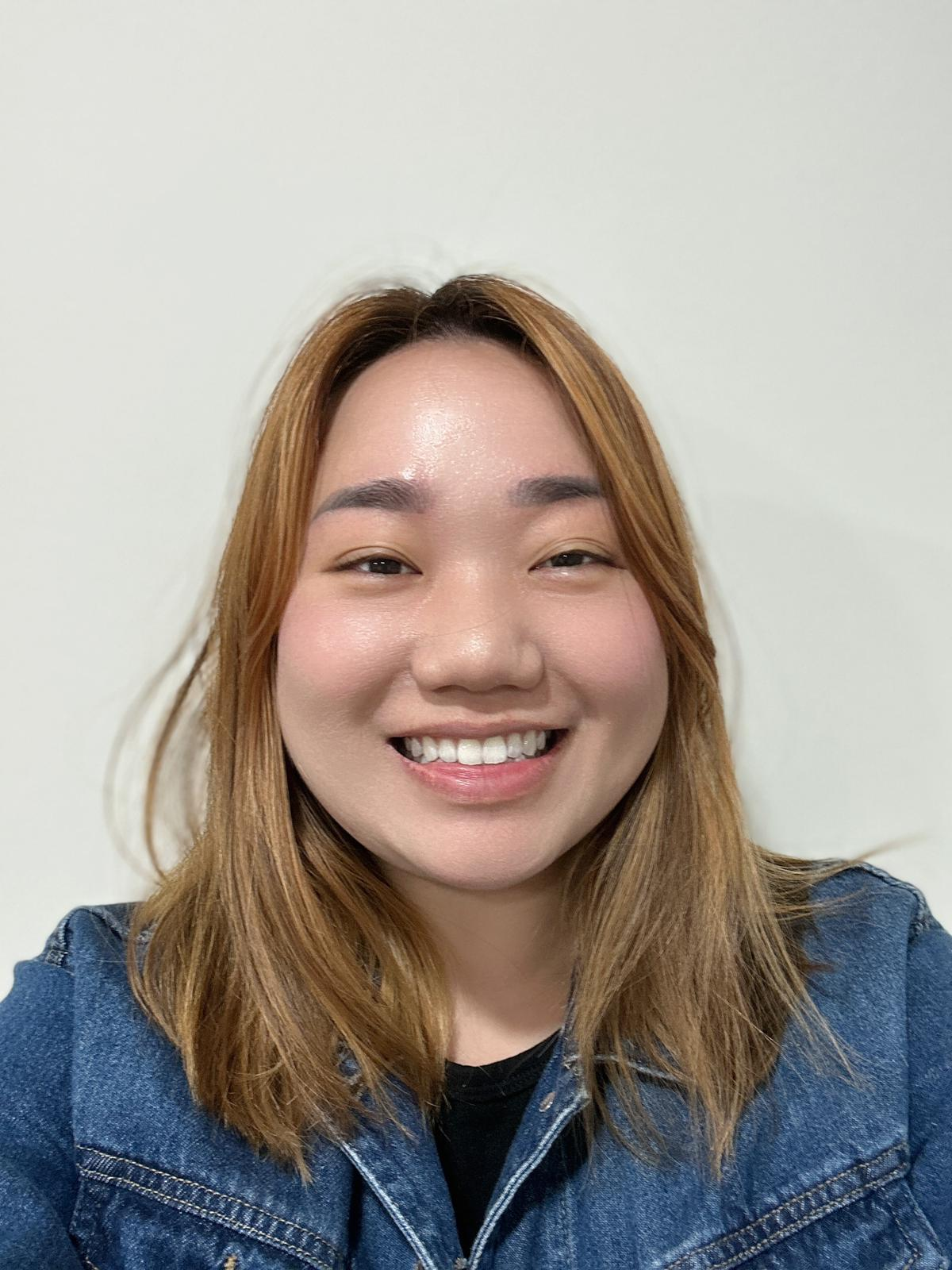 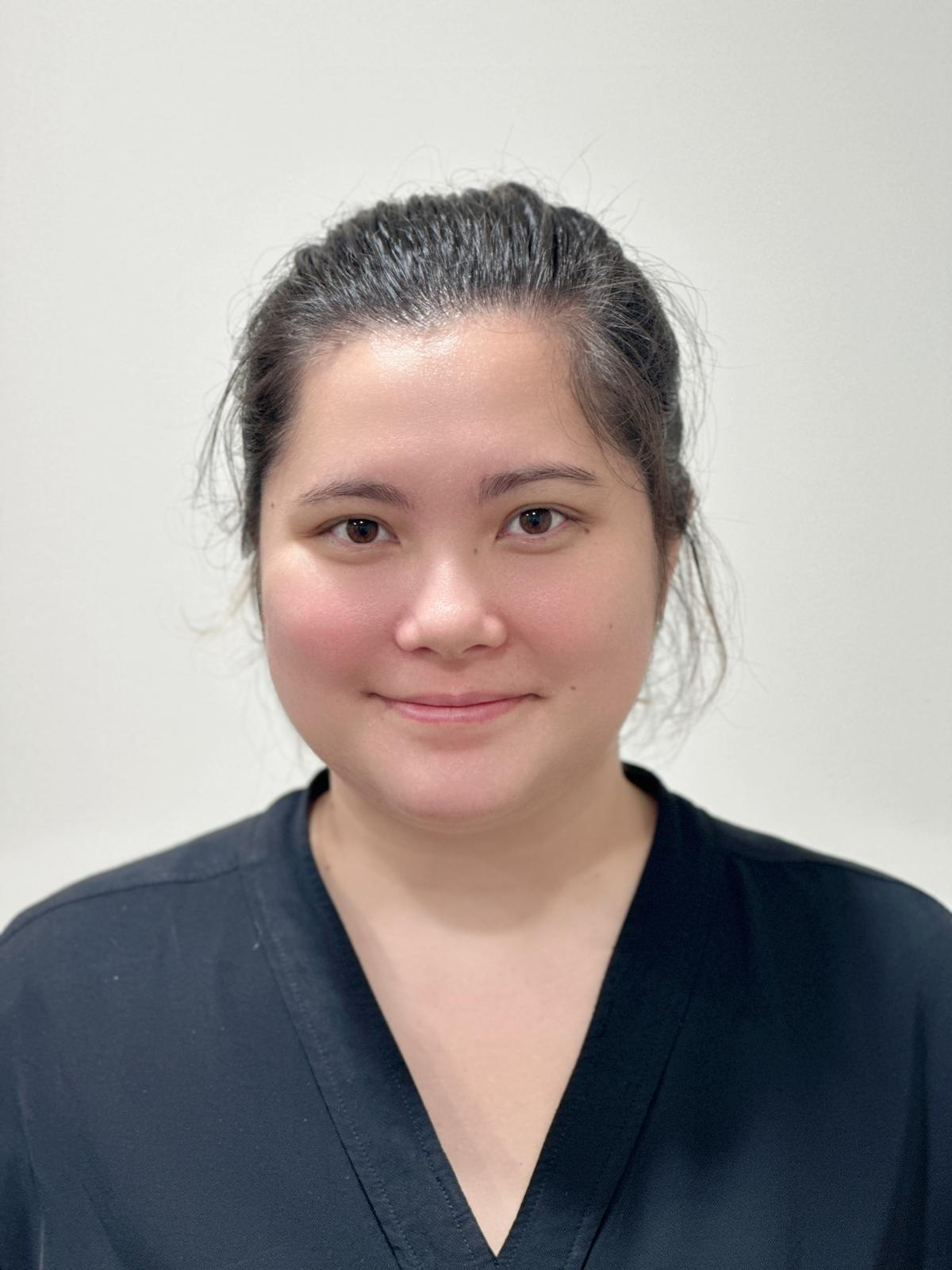 Deborah
Sadhana
Amanda
Introduction 4
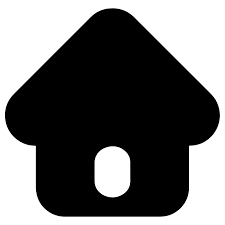 Orientation 1
Is your name?...
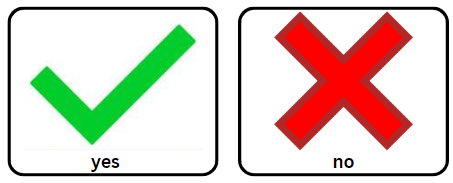 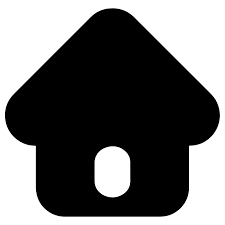 Orientation 2
Boy or Girl?
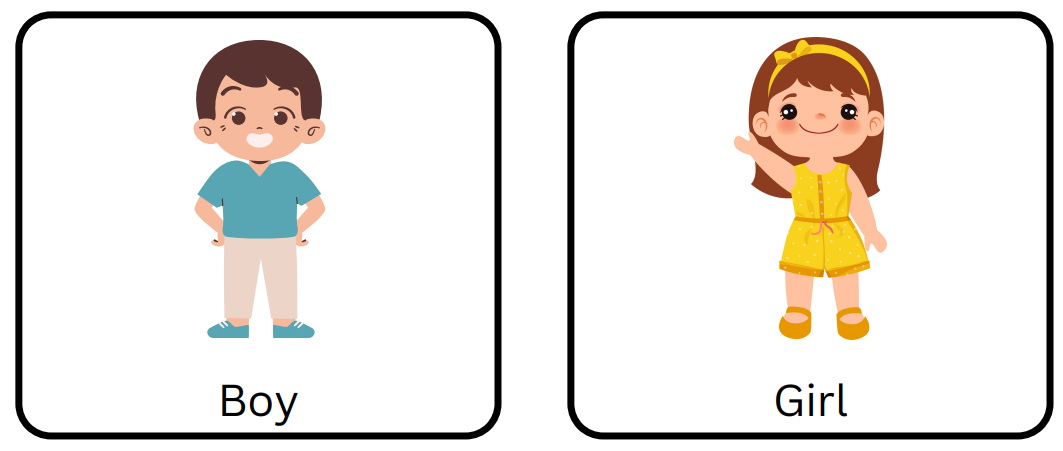 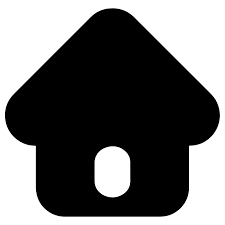 Orientation  3
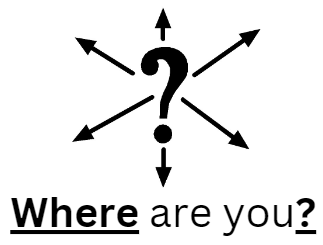 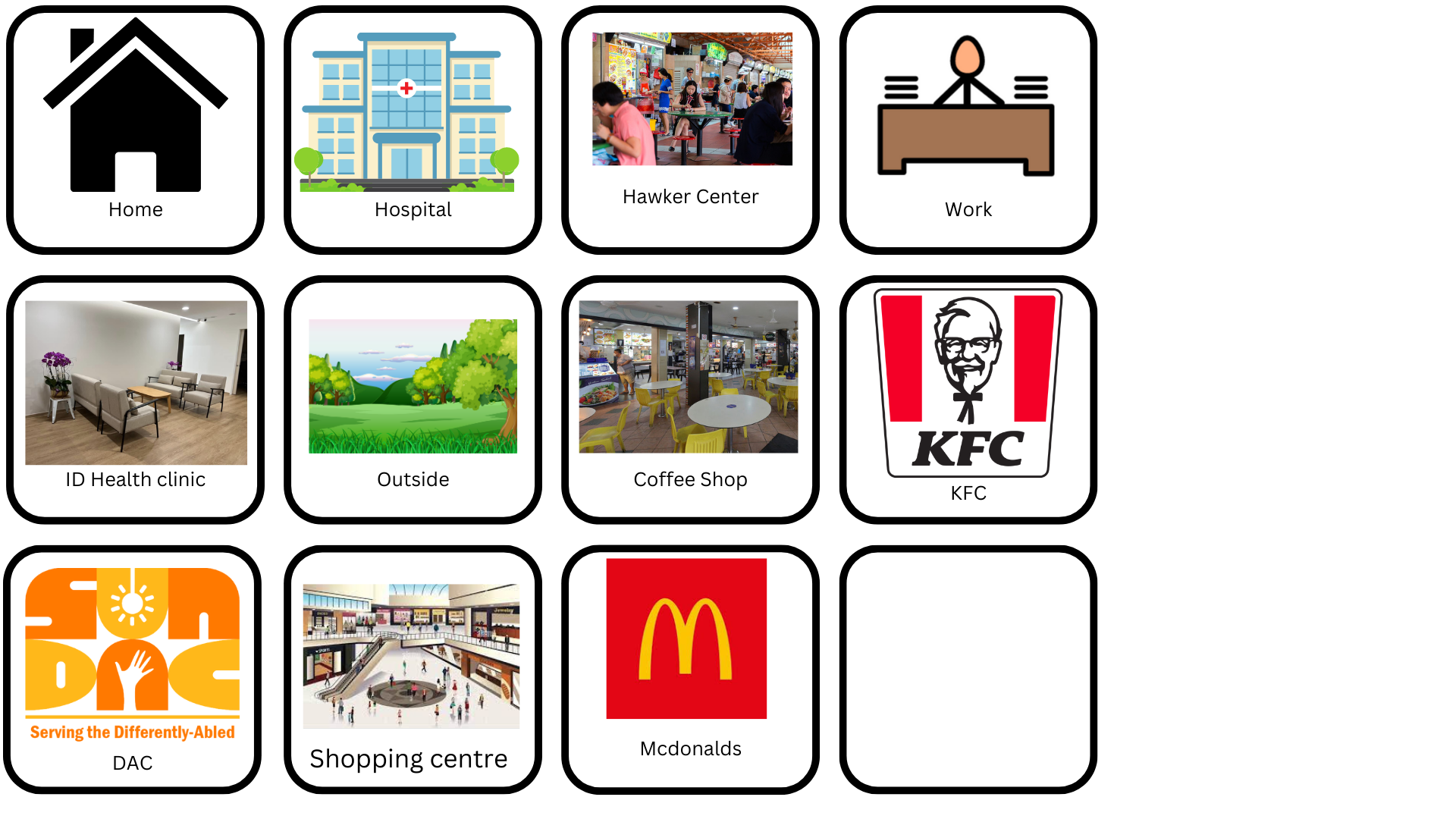 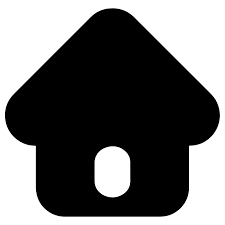 Orientation  4
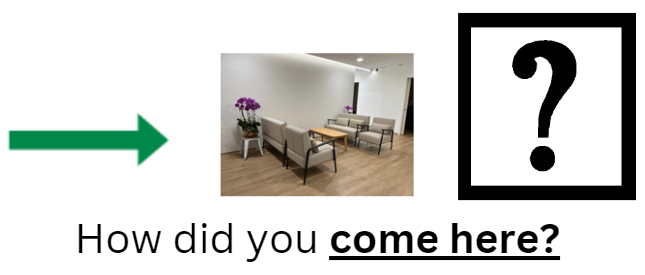 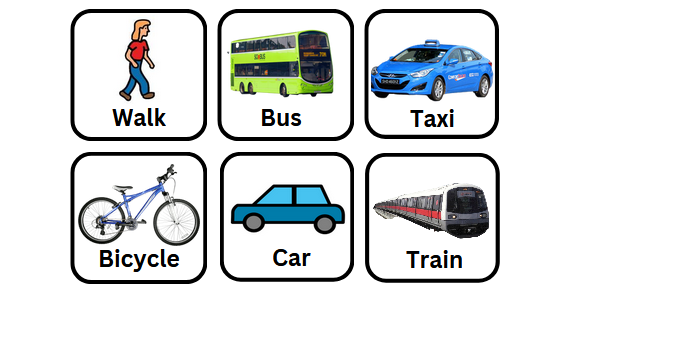 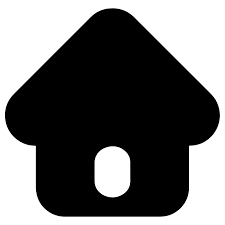 Feelings 1c
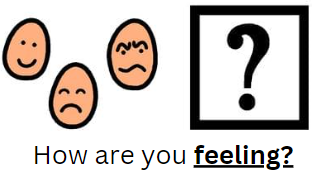 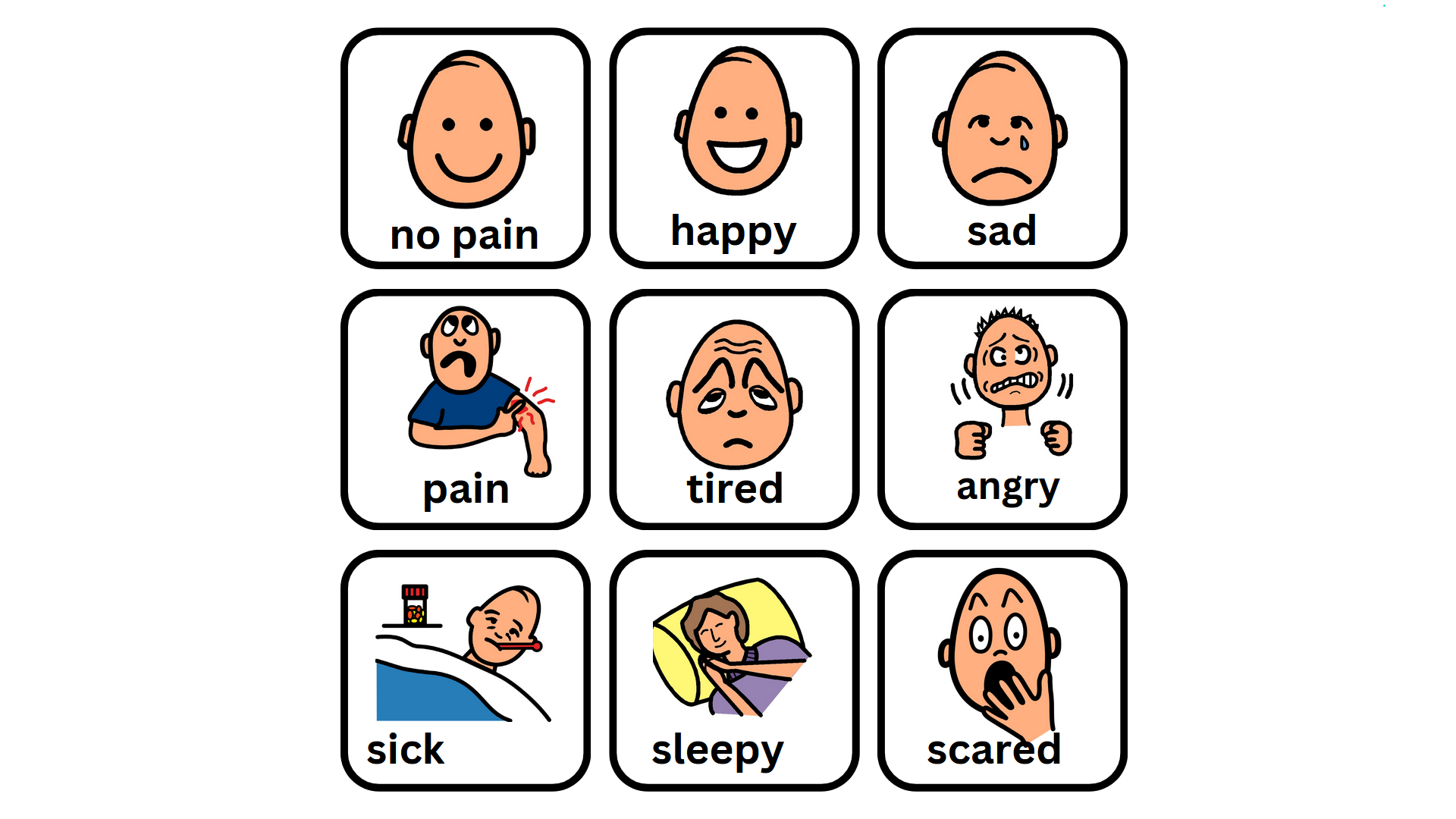 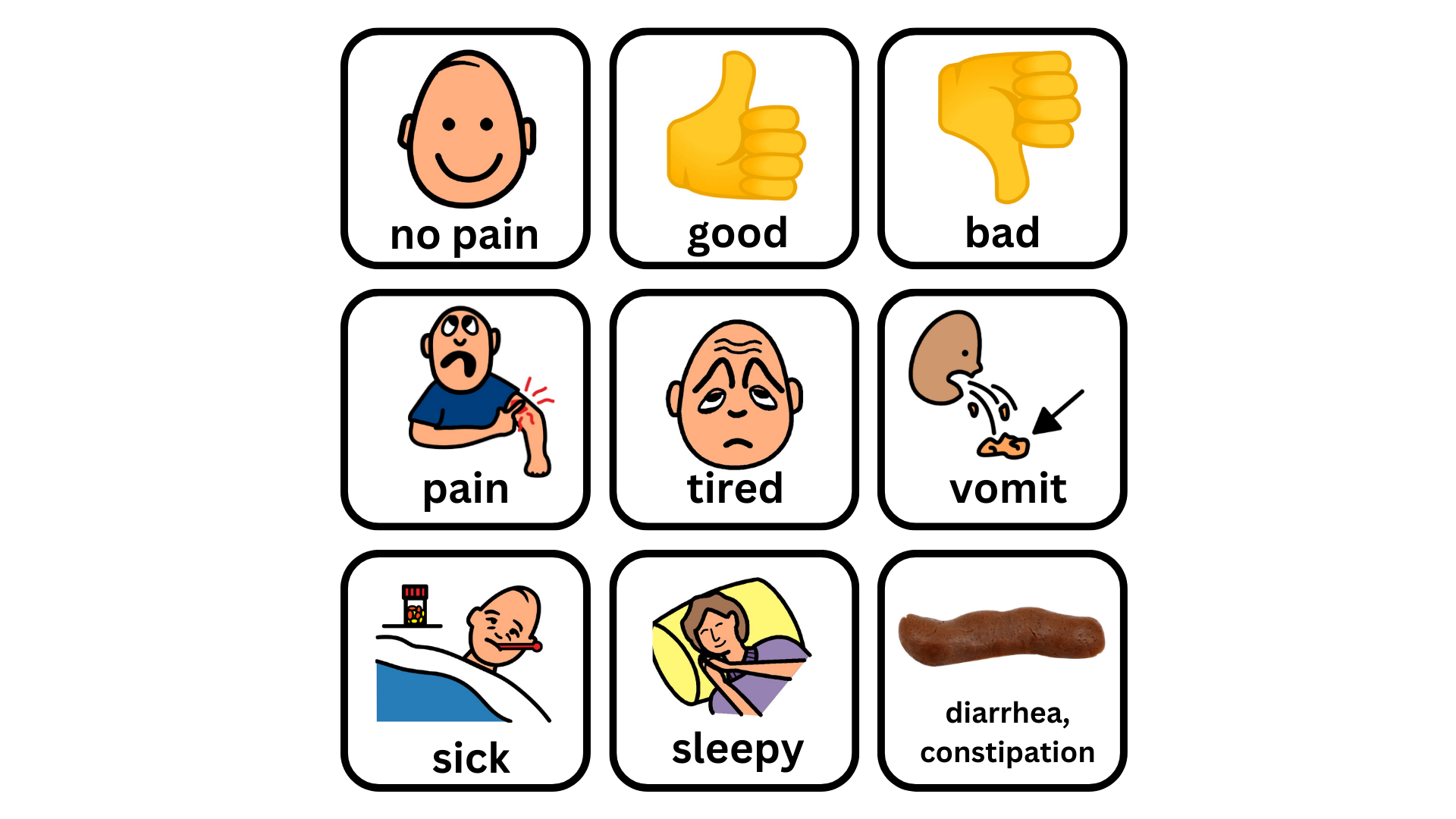 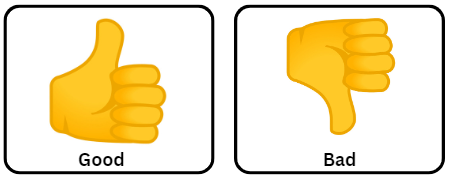 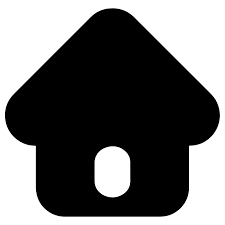 [Speaker Notes: Change frustrated to angry]
Feelings / Pain2
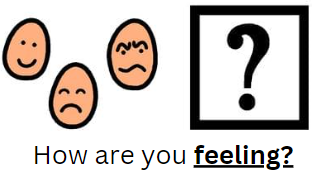 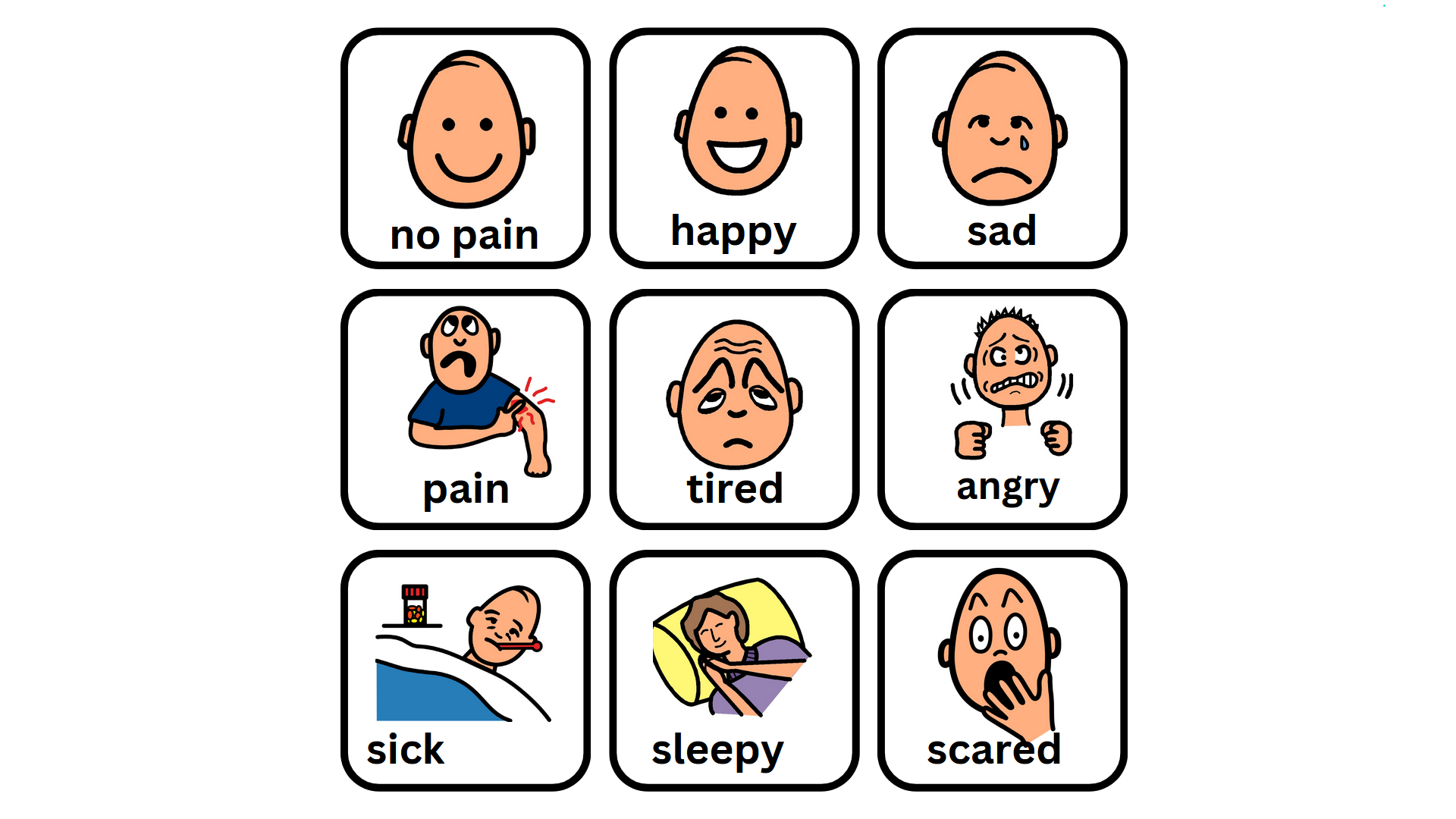 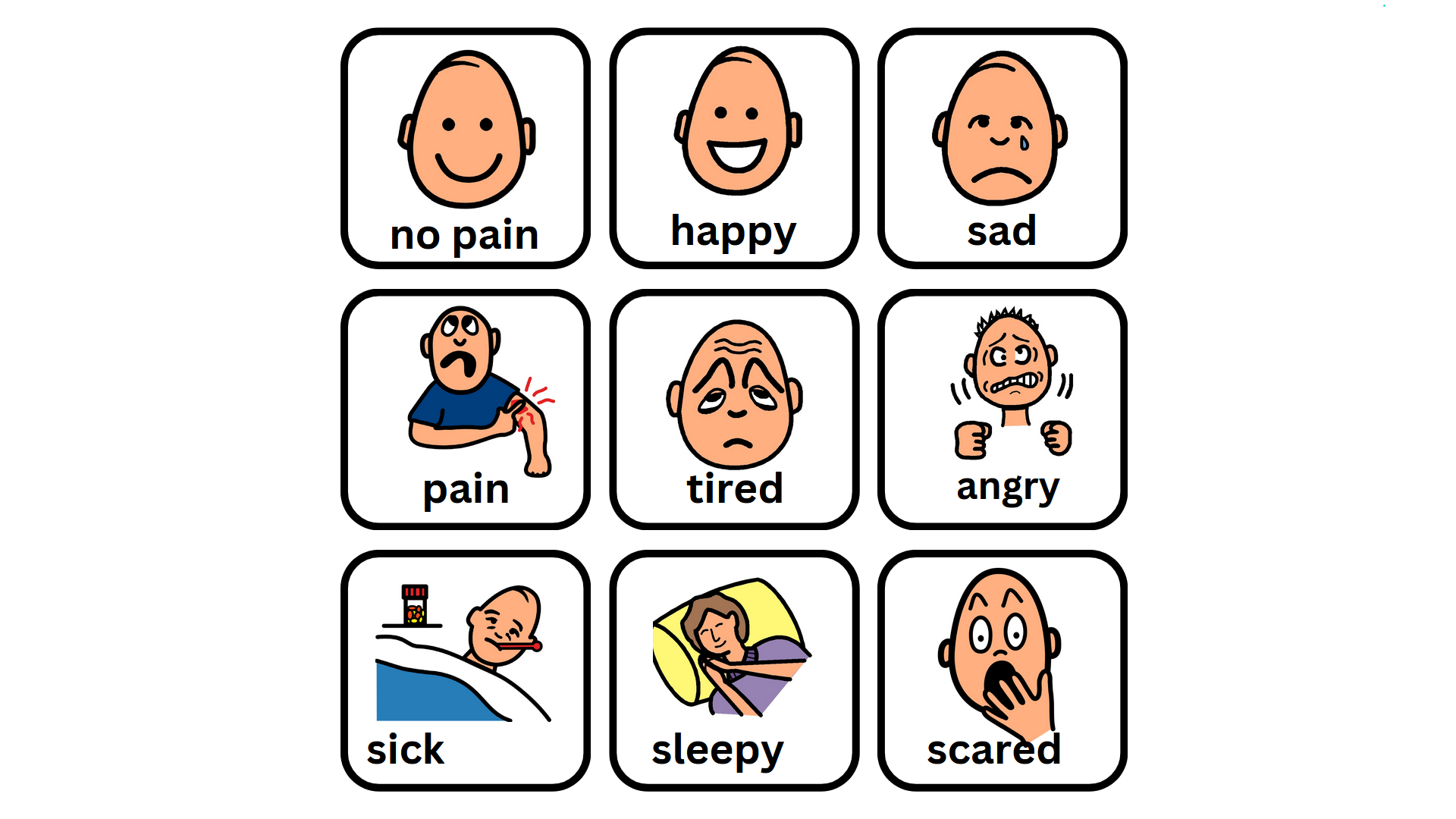 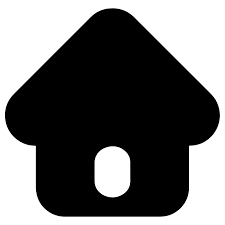 Feelings/Pain 3
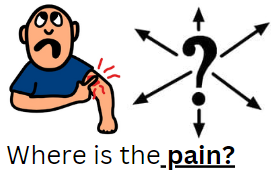 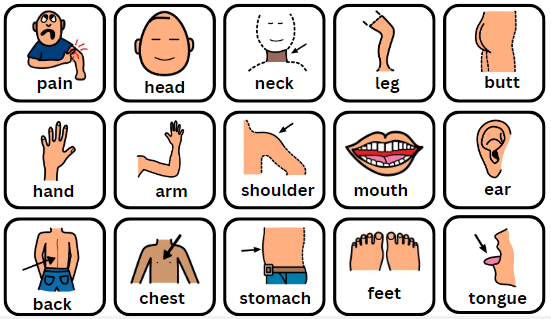 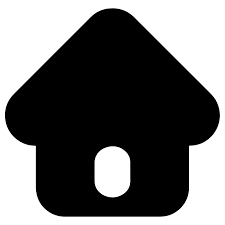 Feelings/Pain 4
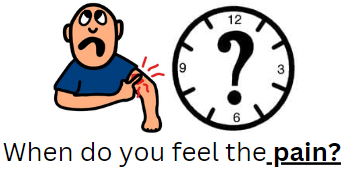 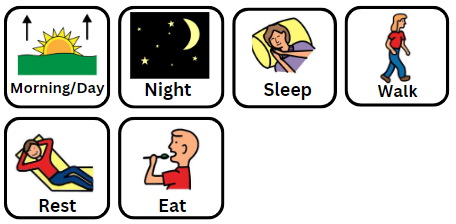 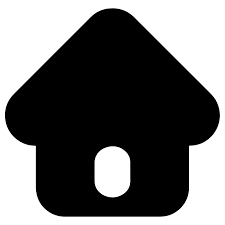 Bowel/Urine 1
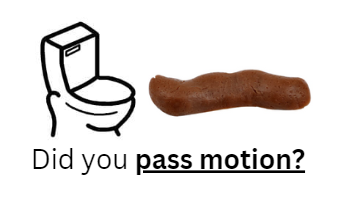 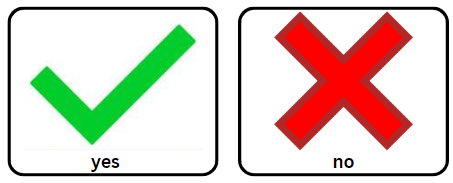 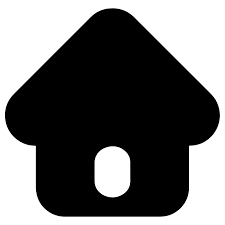 [Speaker Notes: Pass motion]
Bowel/Urine 2
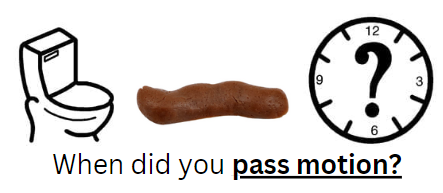 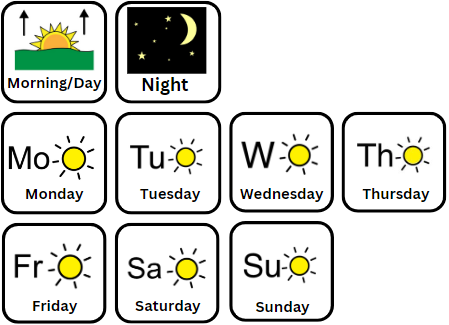 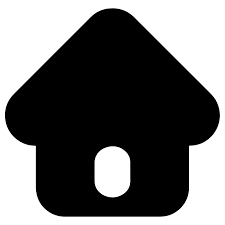 Bowel/Urine 3
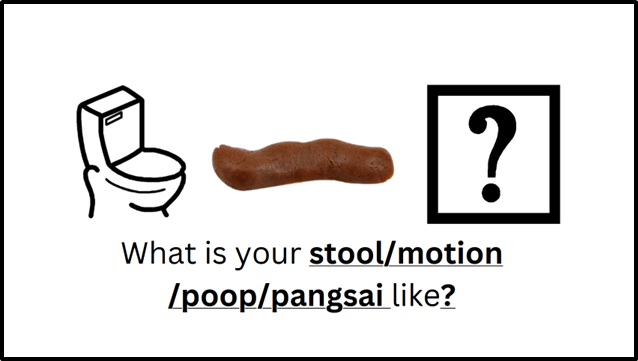 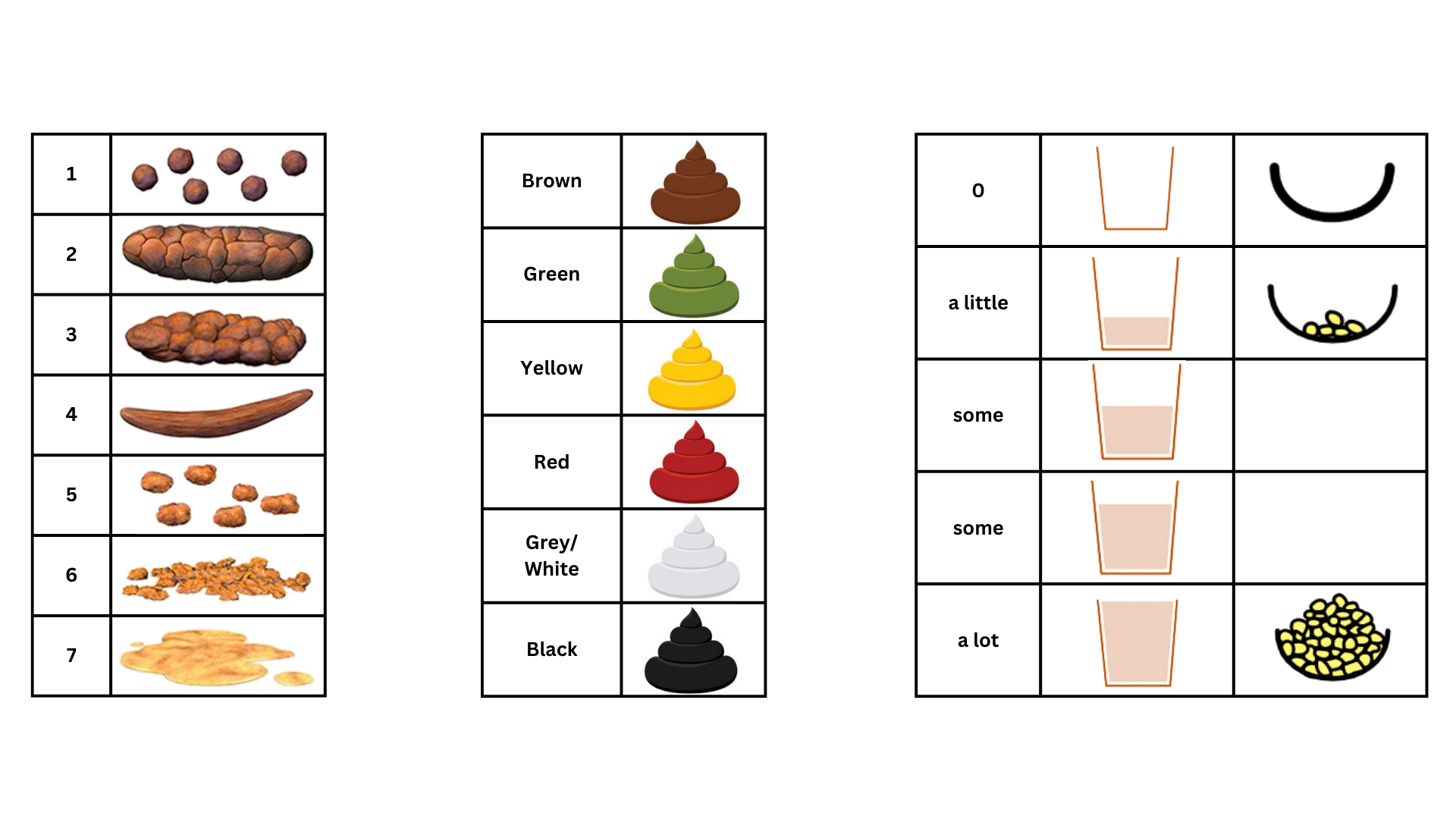 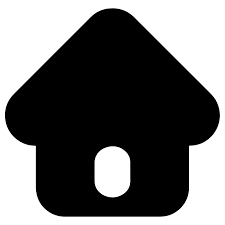 Bowel/Urine  4
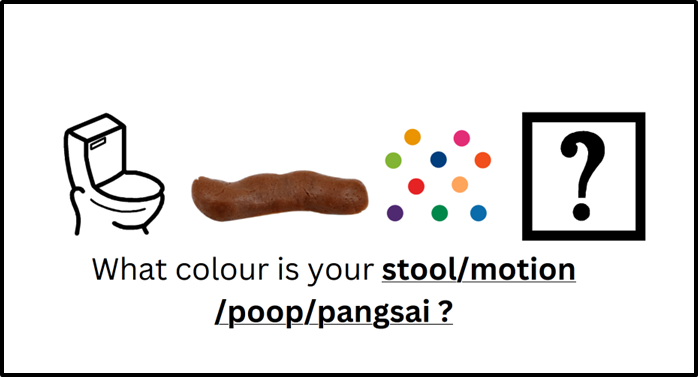 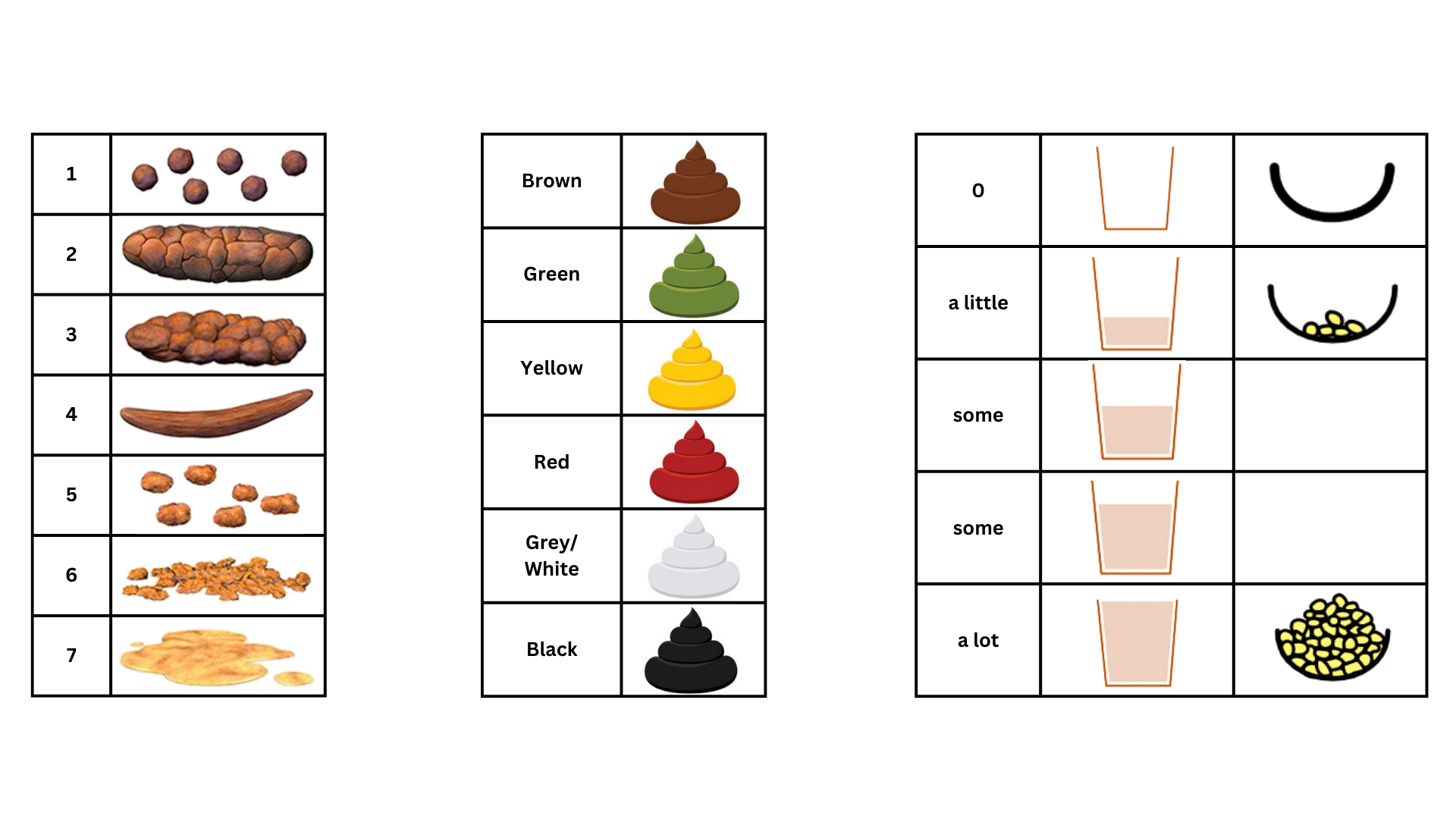 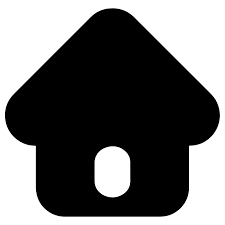 Bowel/Urine  5
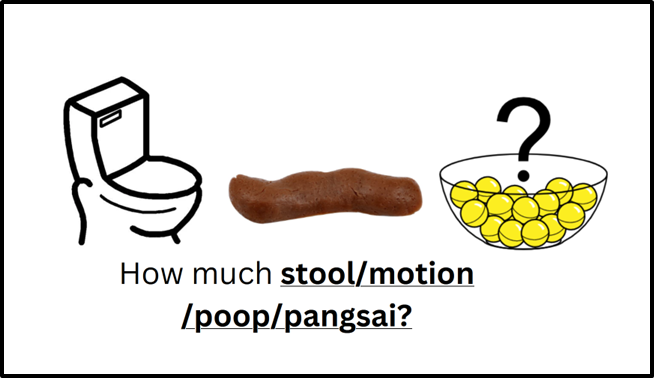 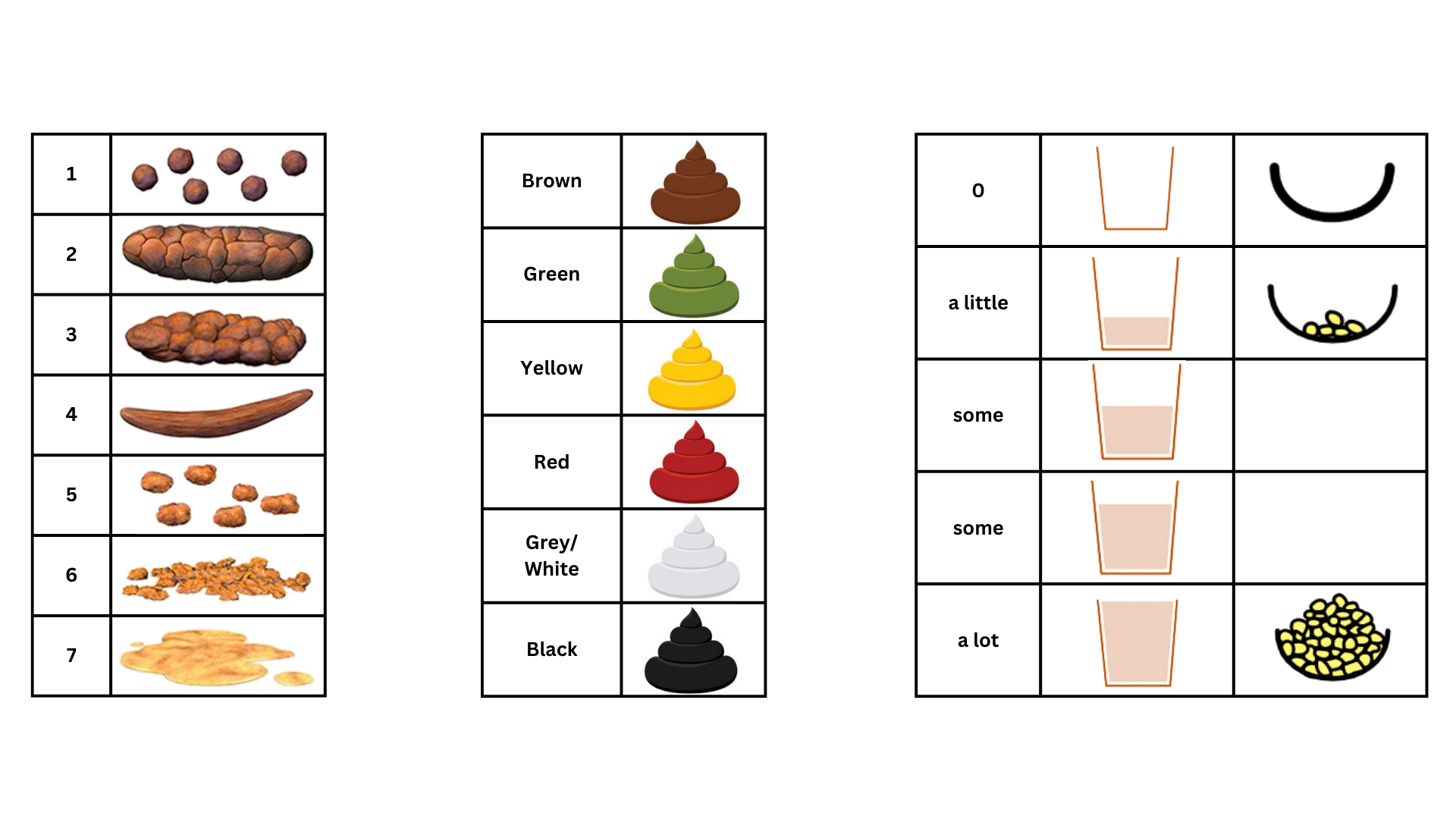 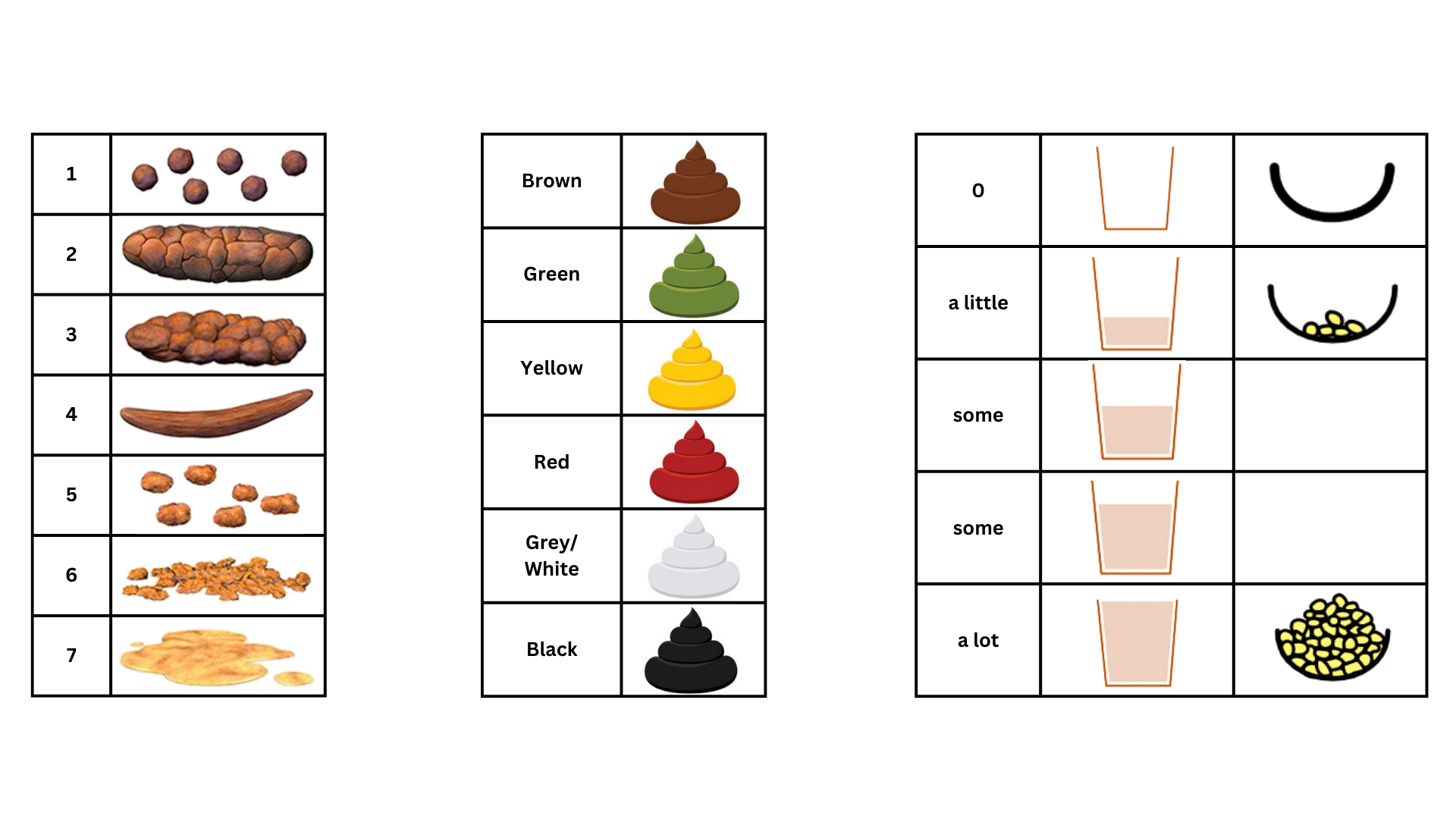 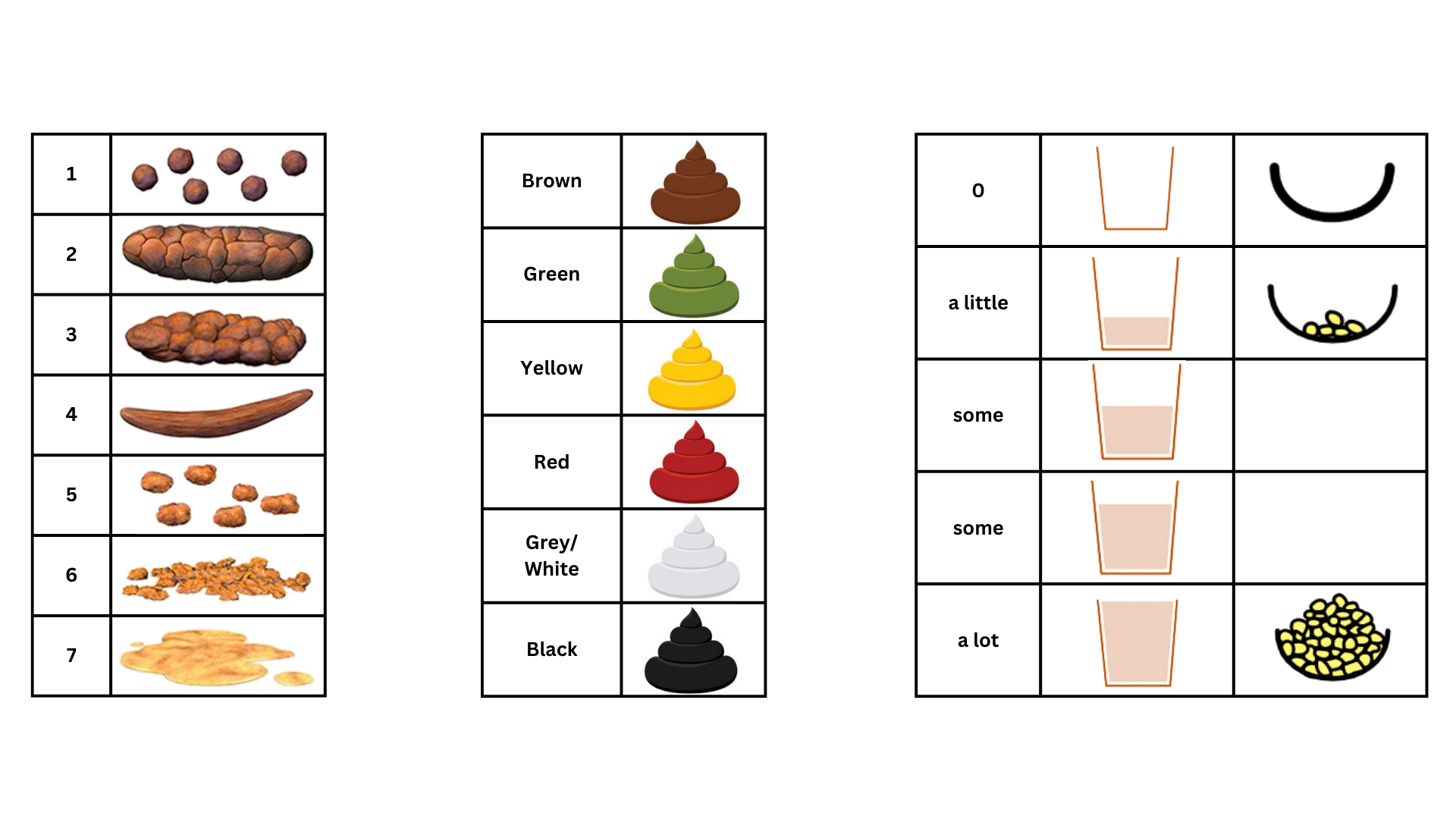 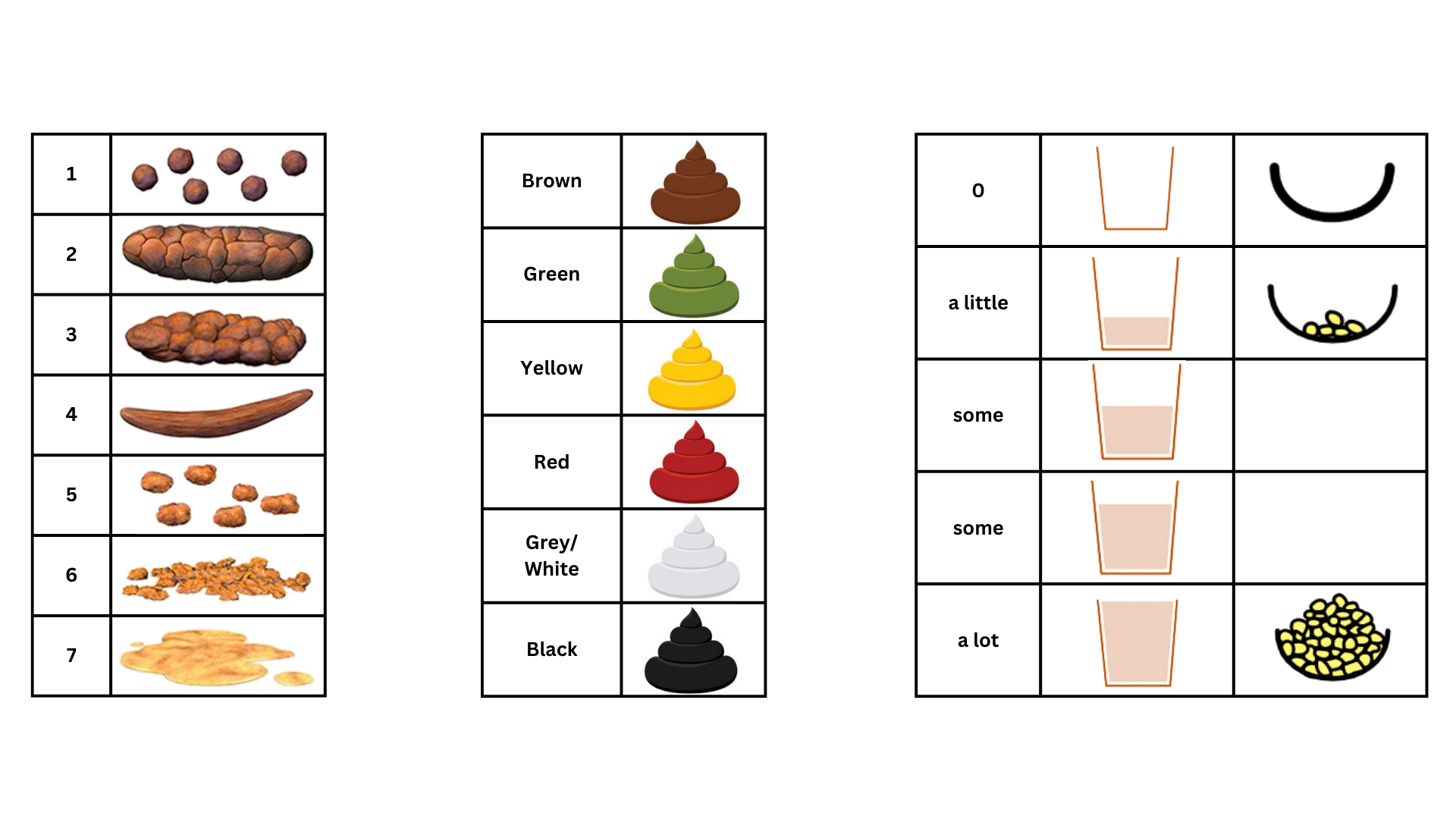 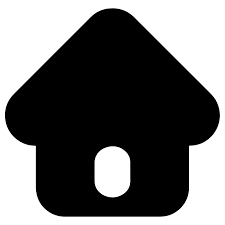 [Speaker Notes: Take out glass]
Bowel/Urine  6
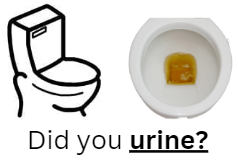 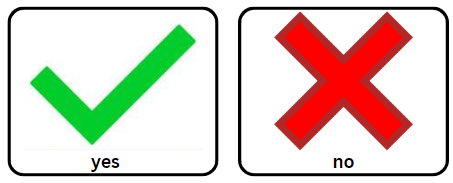 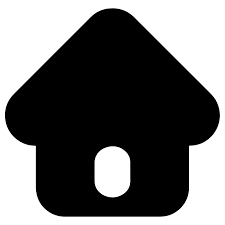 Bowel/Urine  6
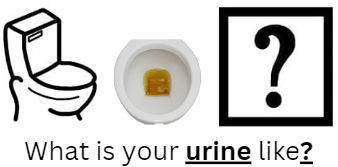 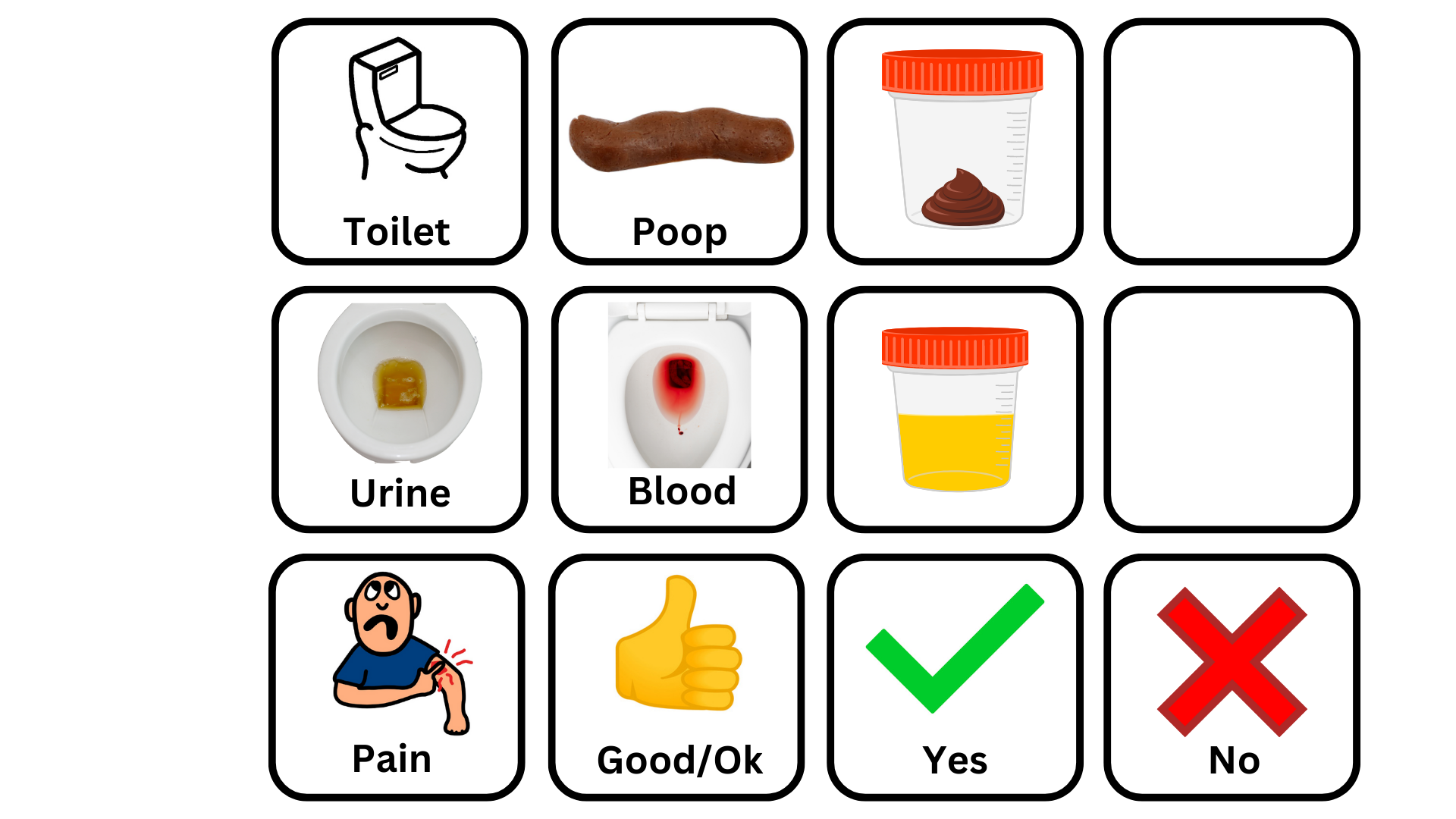 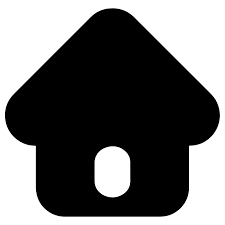 Bowel/Urine  7
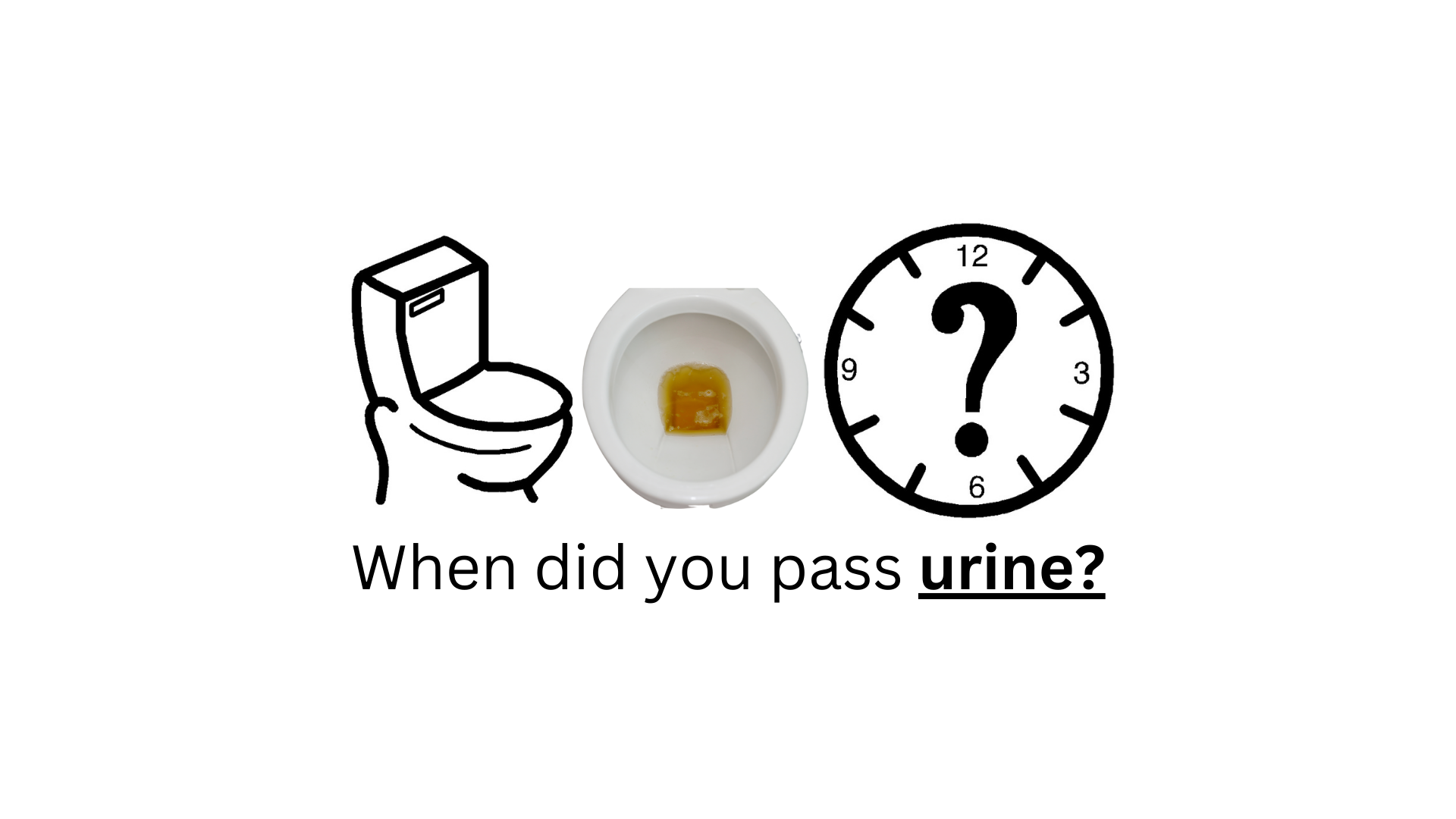 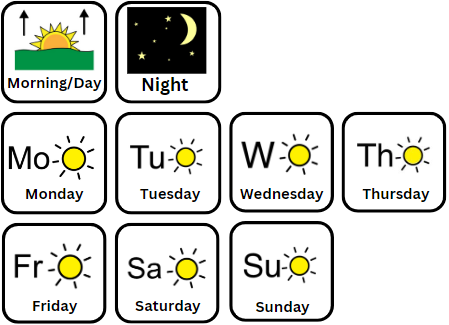 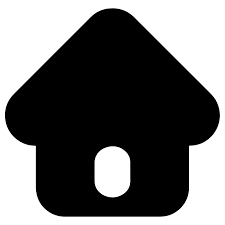 Sleep 1
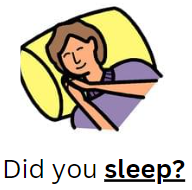 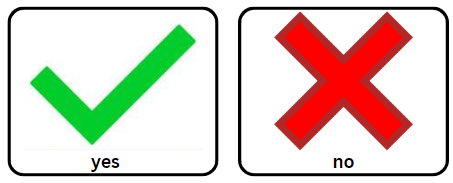 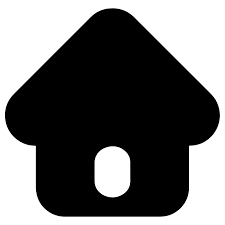 Sleep 2
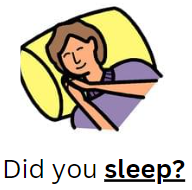 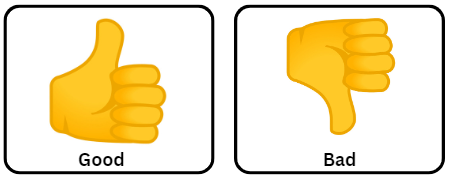 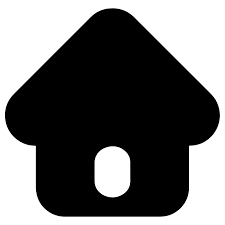 Medication 1
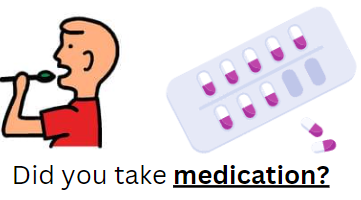 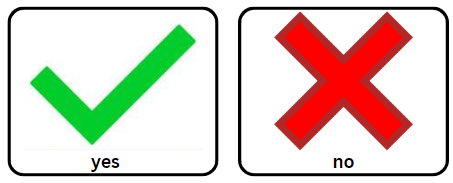 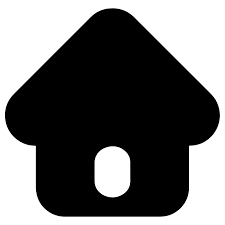 Medication 2
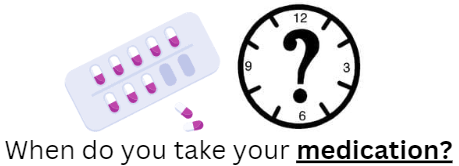 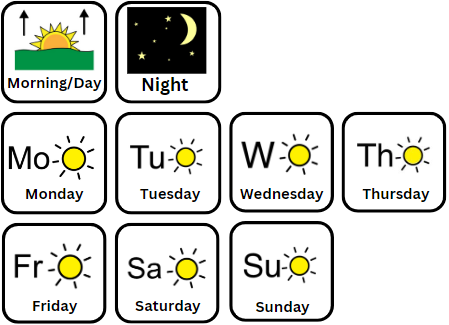 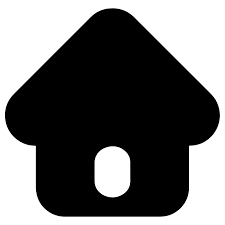 Fall 1
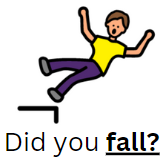 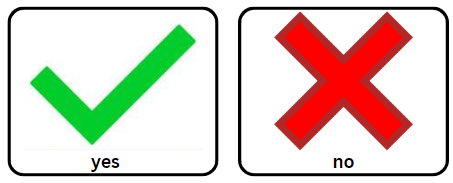 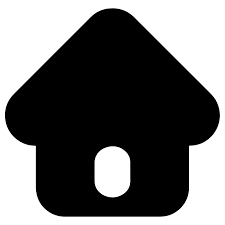 Fall 2
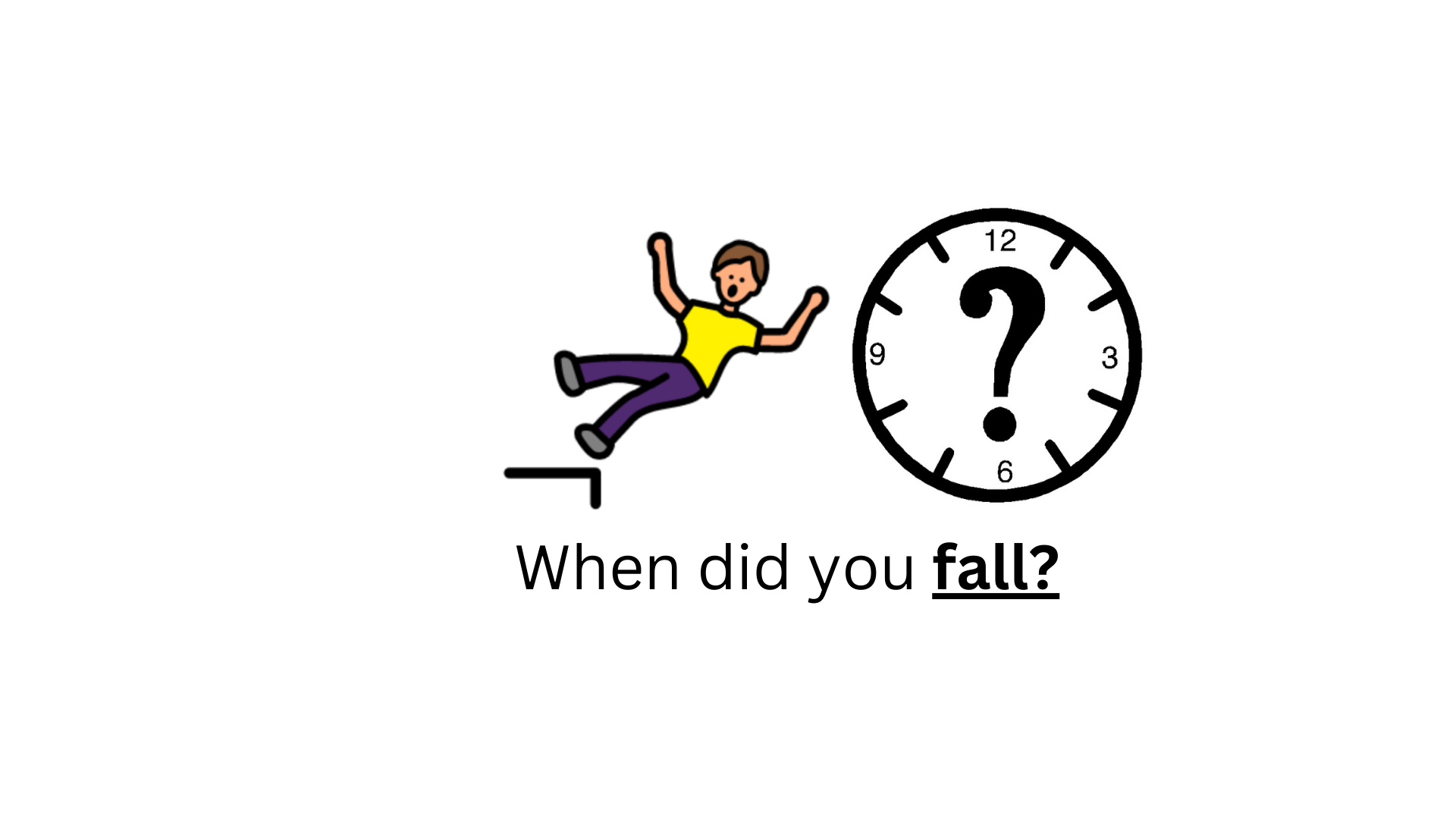 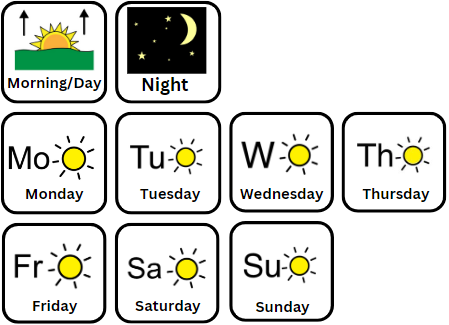 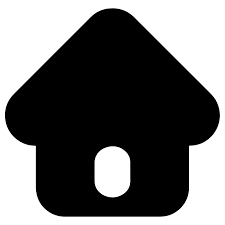 Fall 3
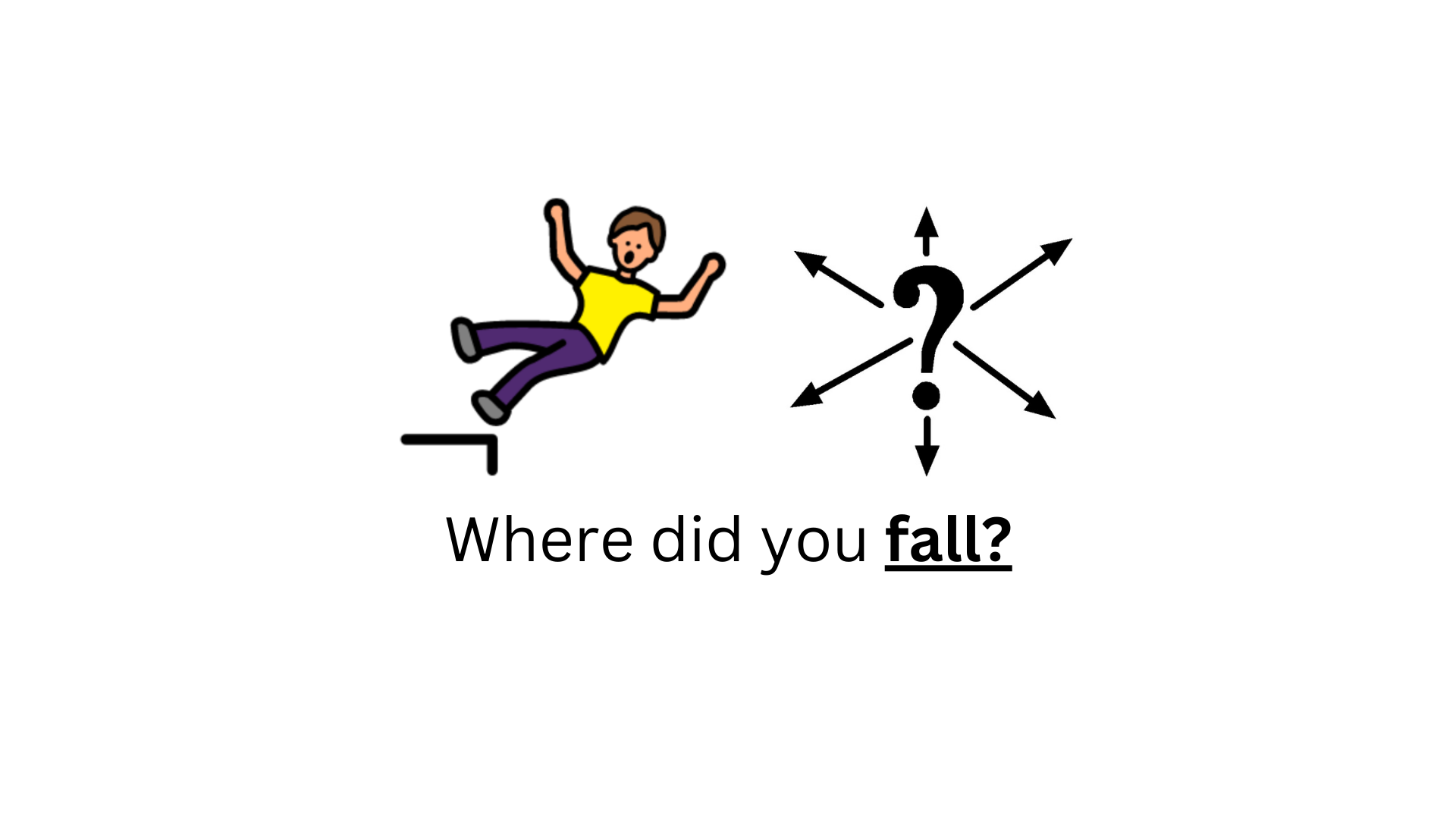 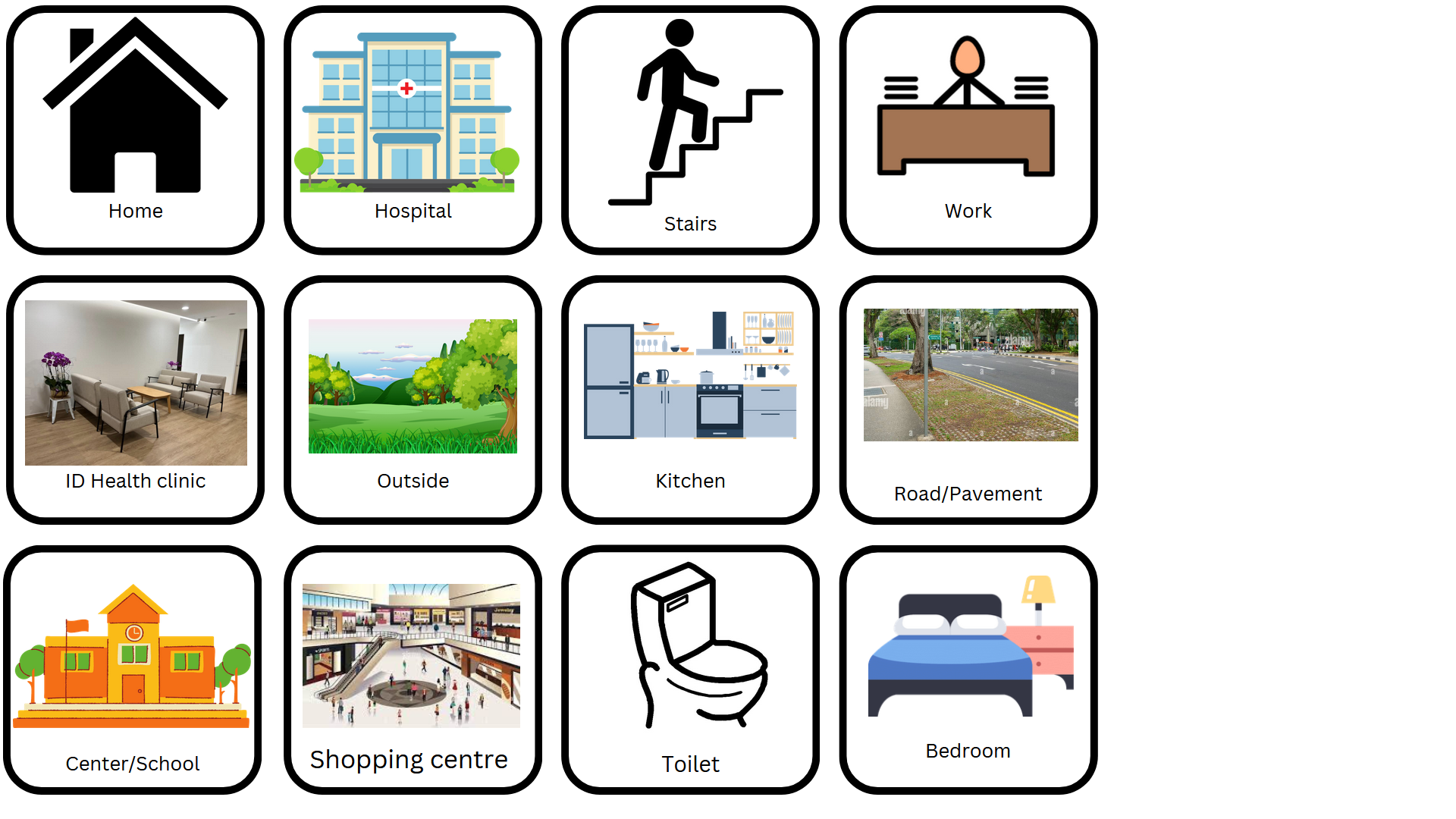 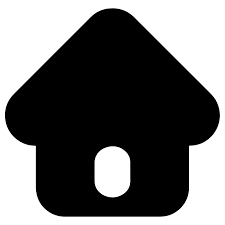 [Speaker Notes: Stairs 
Toilet
Center/School
Road/Pavement 
Bedroom
Kitchen
Take out mcdonalds and KFC]
Food/Drink 1
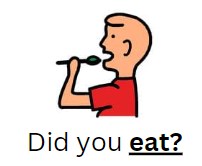 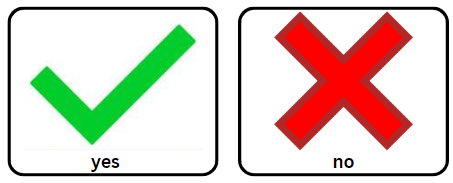 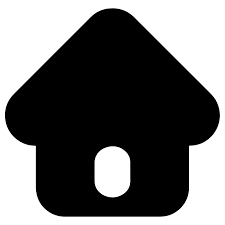 Food/Drink 2 (Carbs)
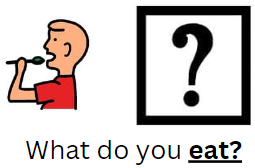 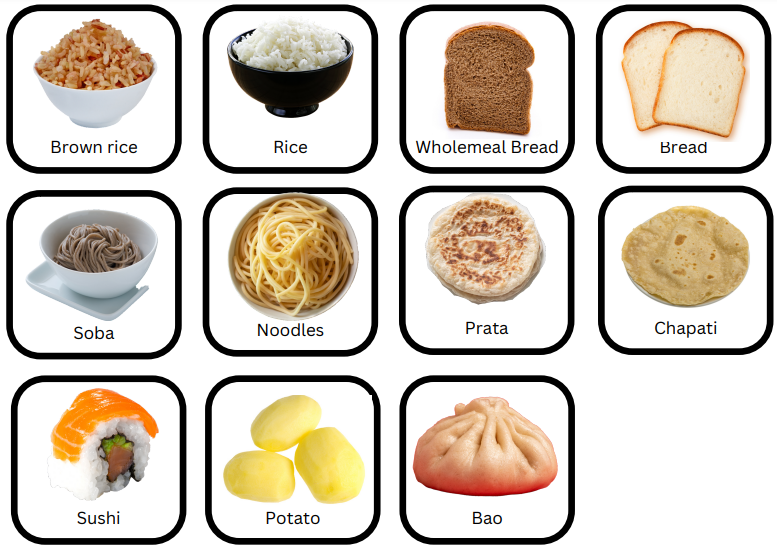 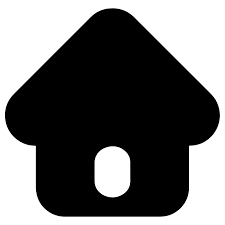 Food/Drink 3 (Desserts/Snacks)
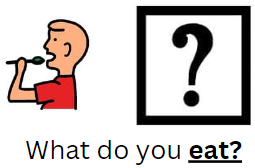 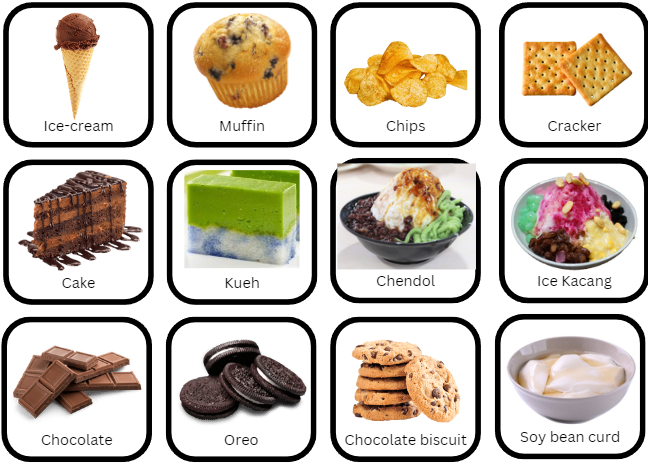 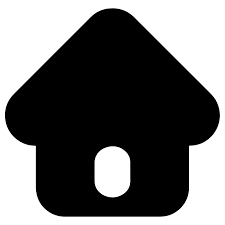 Food/Drink 4 (Mains)
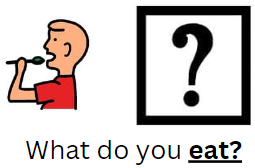 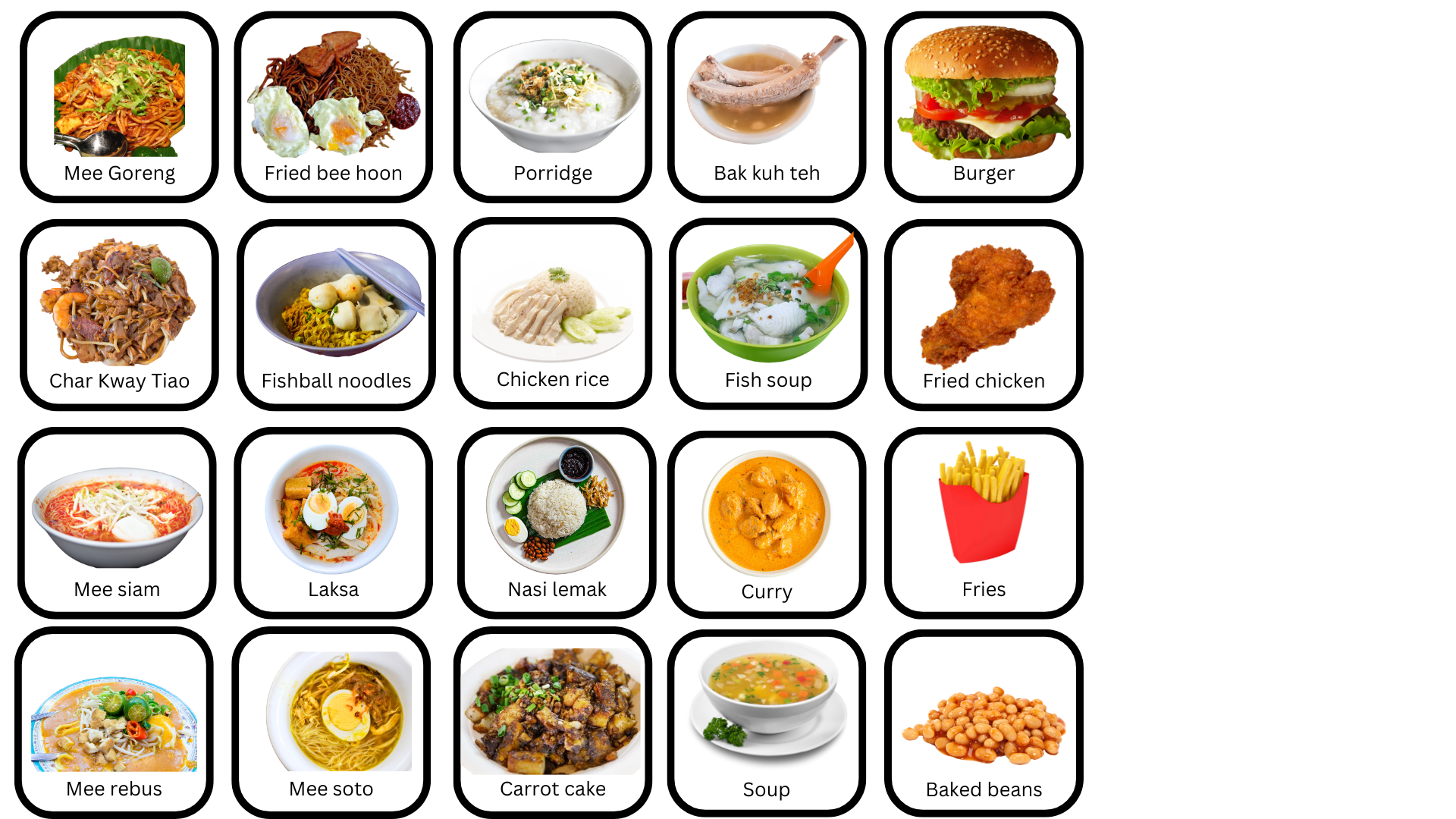 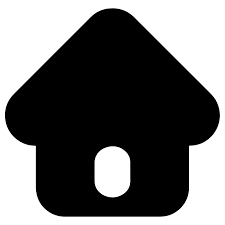 Food/Drink  5 Protein
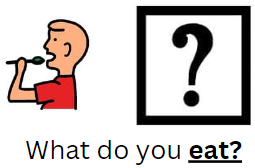 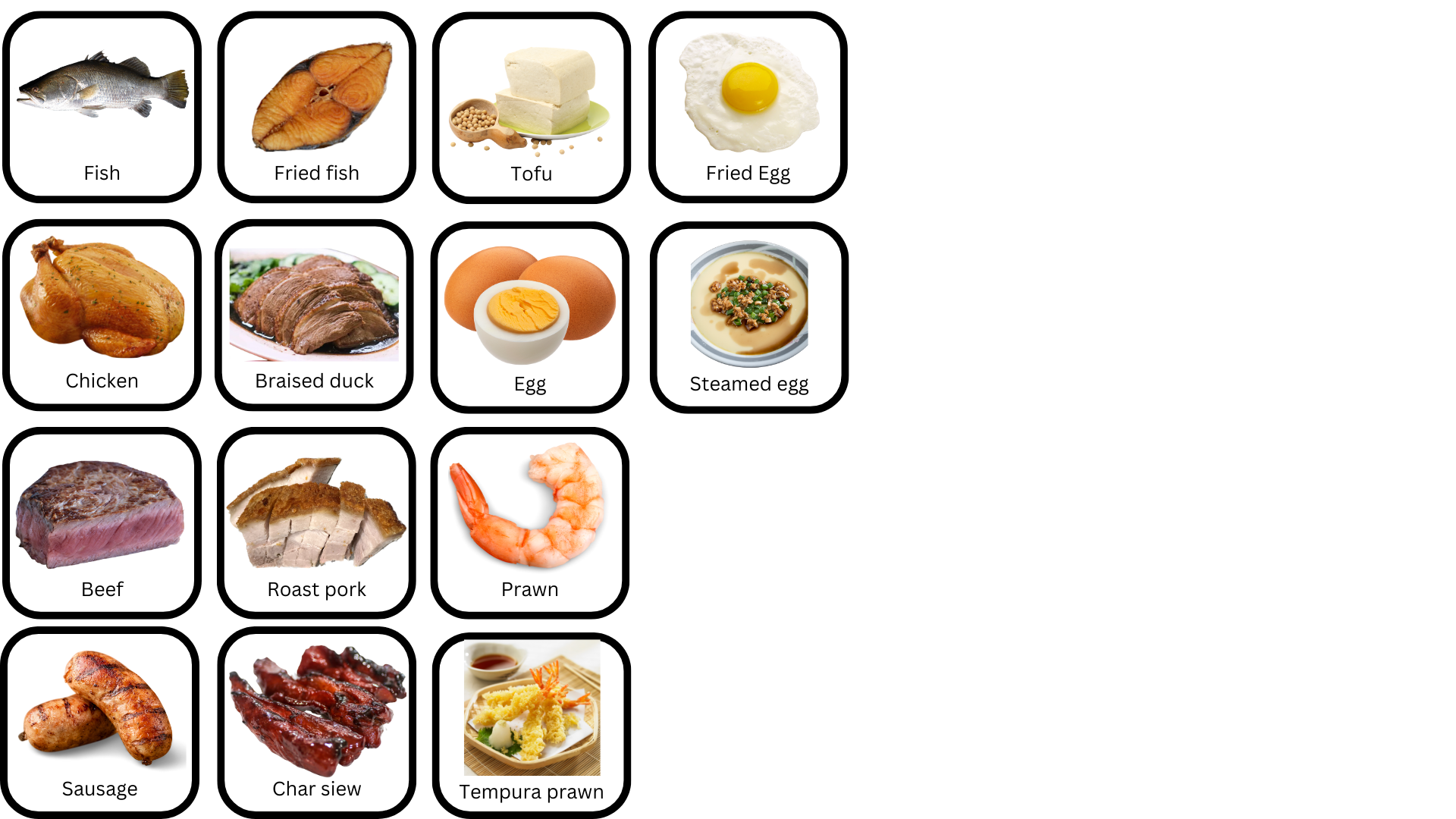 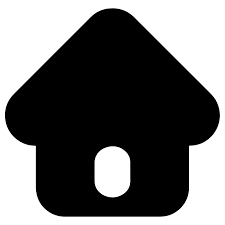 Food/Drink 6 (vegetables)
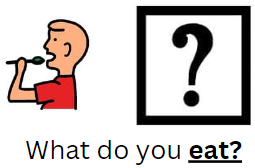 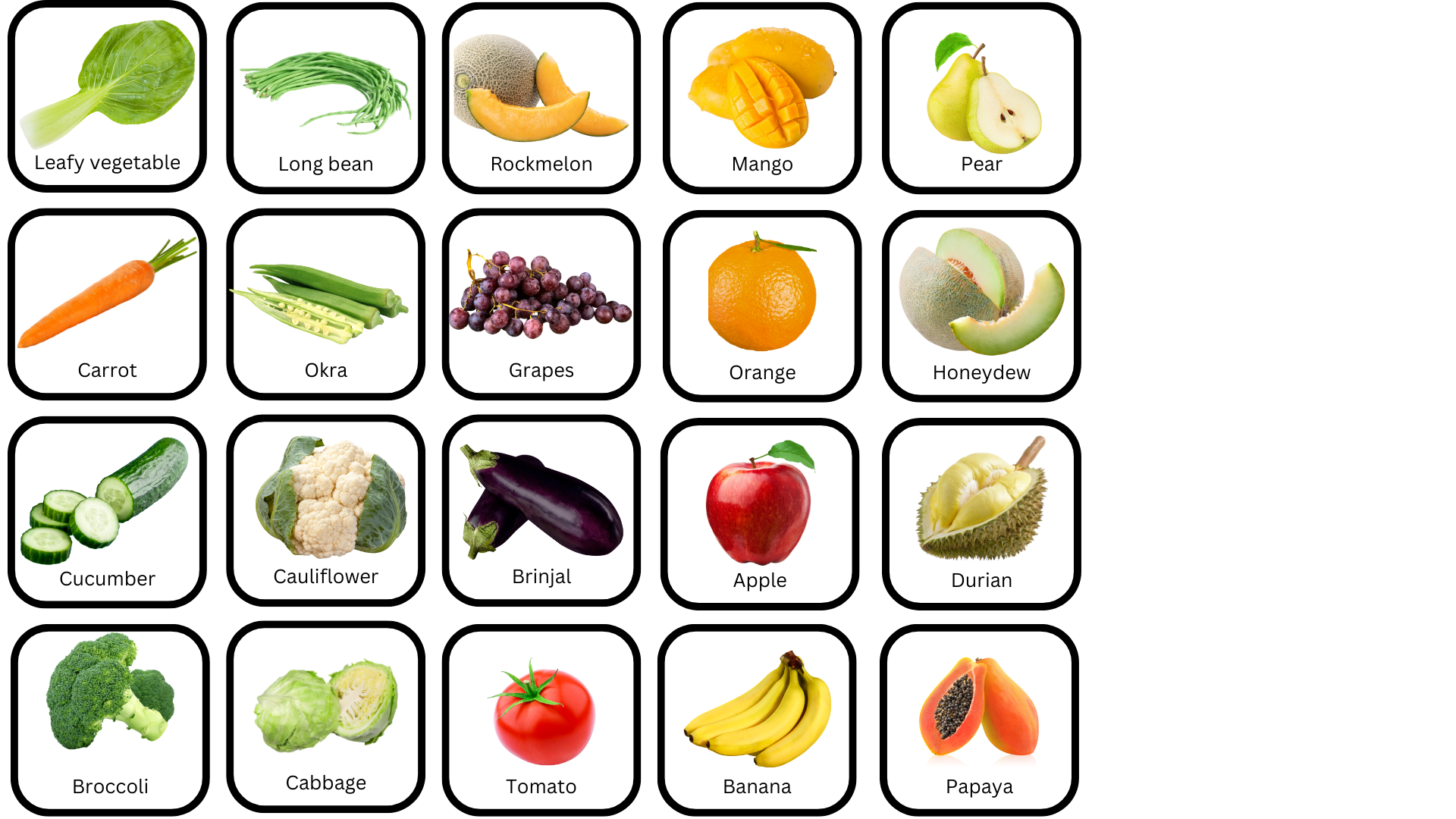 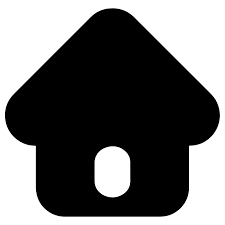 Food/Drink 7 (Quantity)
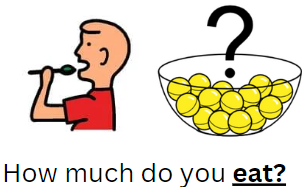 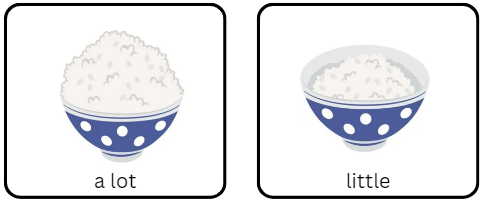 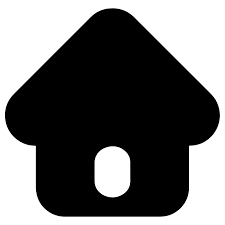 [Speaker Notes: Change to photograph of rice in a bowl]
Food/Drink 8 (Places)
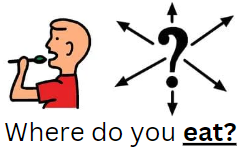 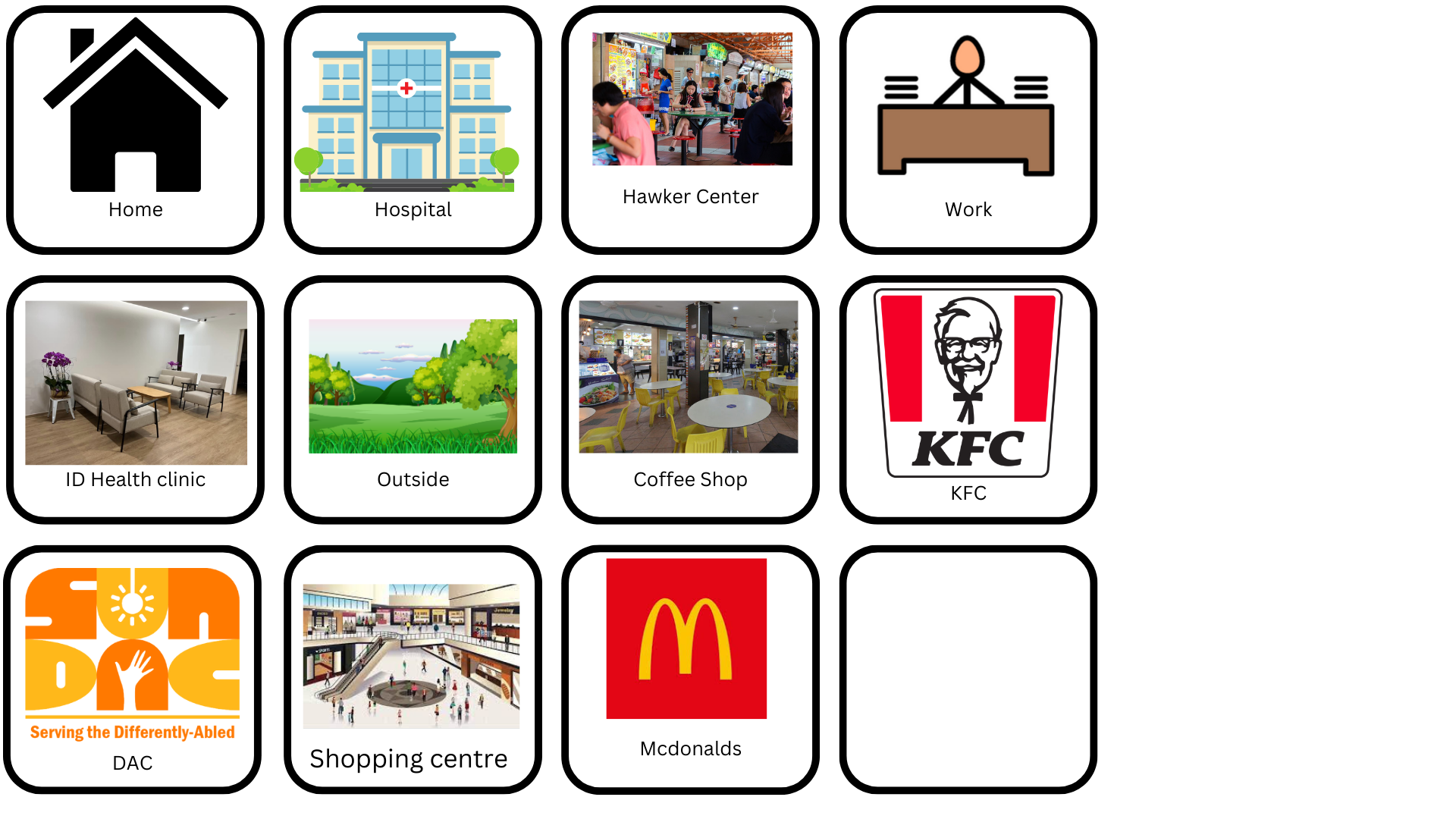 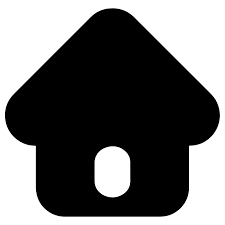 Food/Drink 9
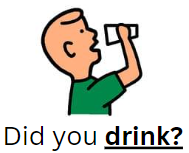 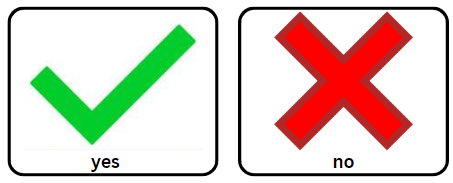 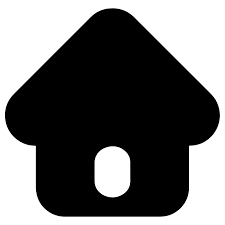 Food/Drink 10 (Drink)
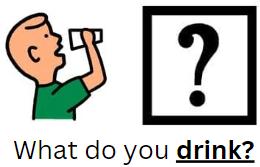 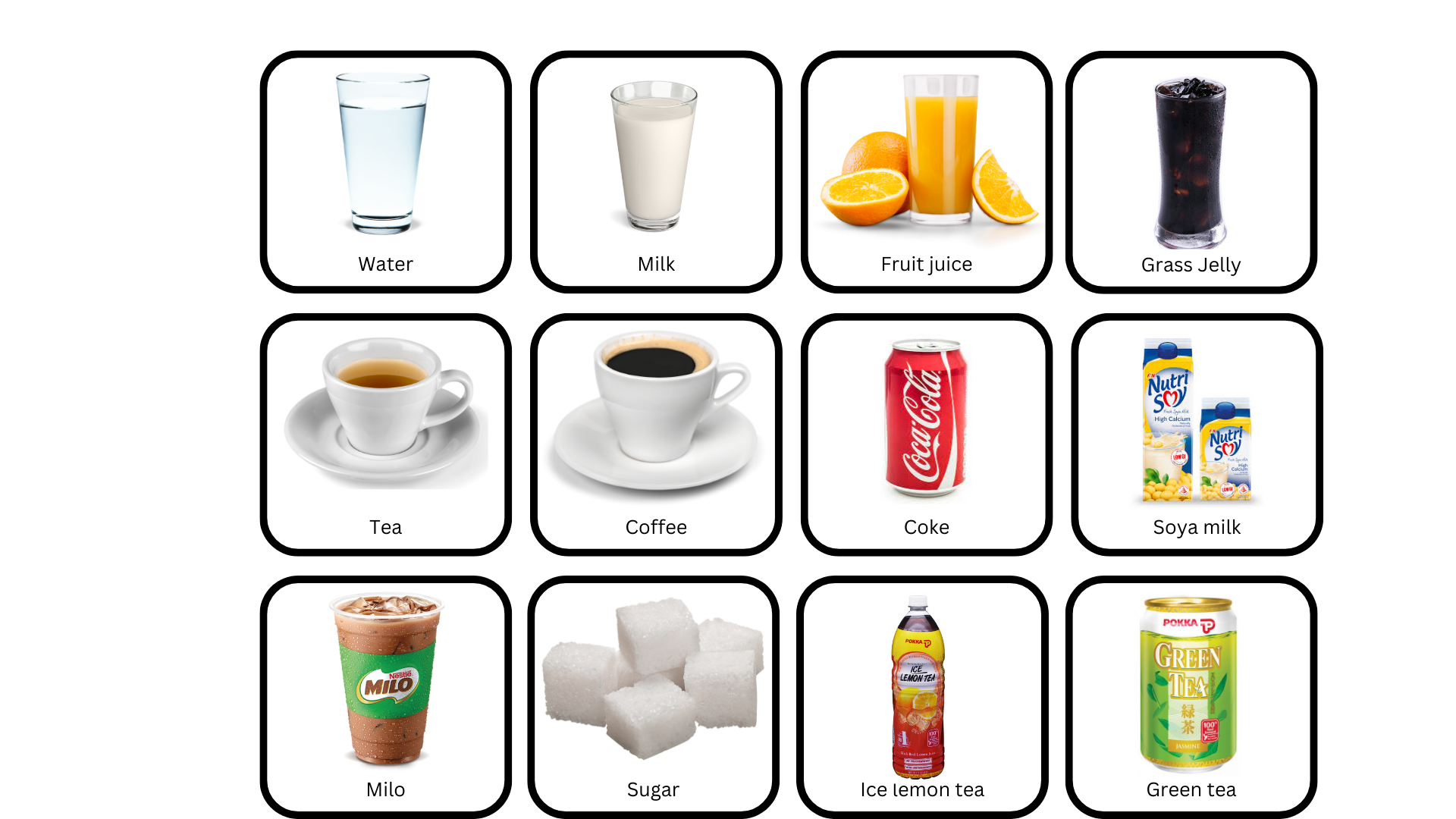 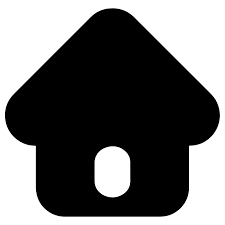 Food/Drink 11 (drinks)
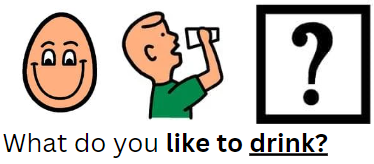 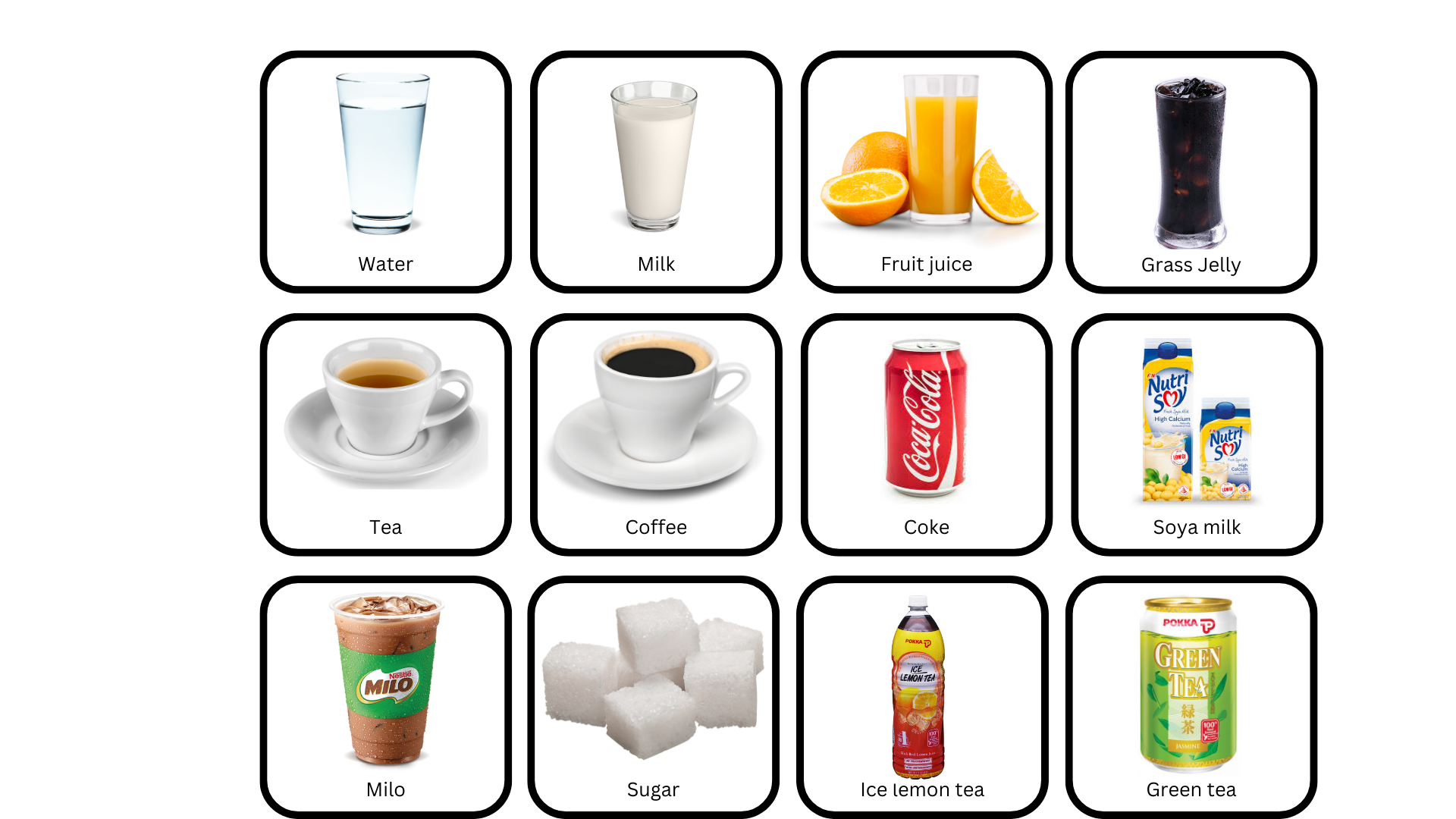 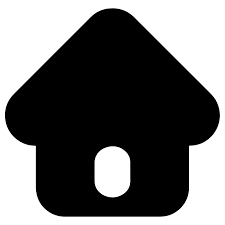 Daily Routine 1
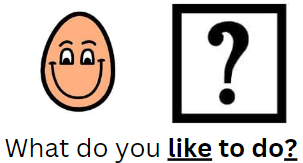 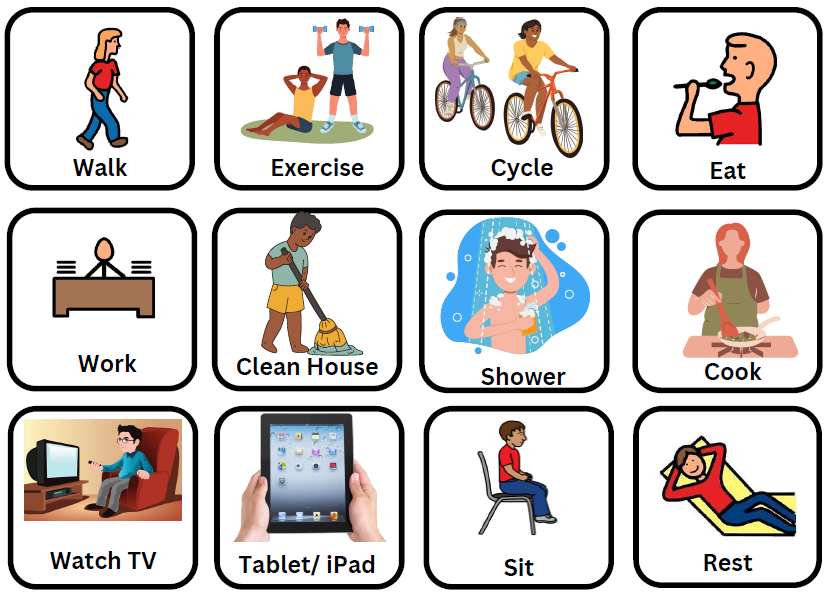 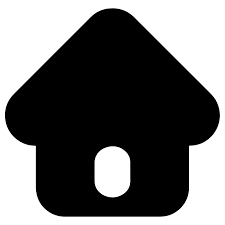 [Speaker Notes: eating out, centre, play games, listen music, church/mosque, talking to ppl, going out]
Daily Routine 2
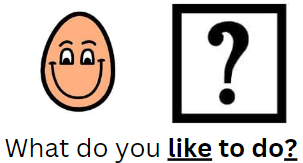 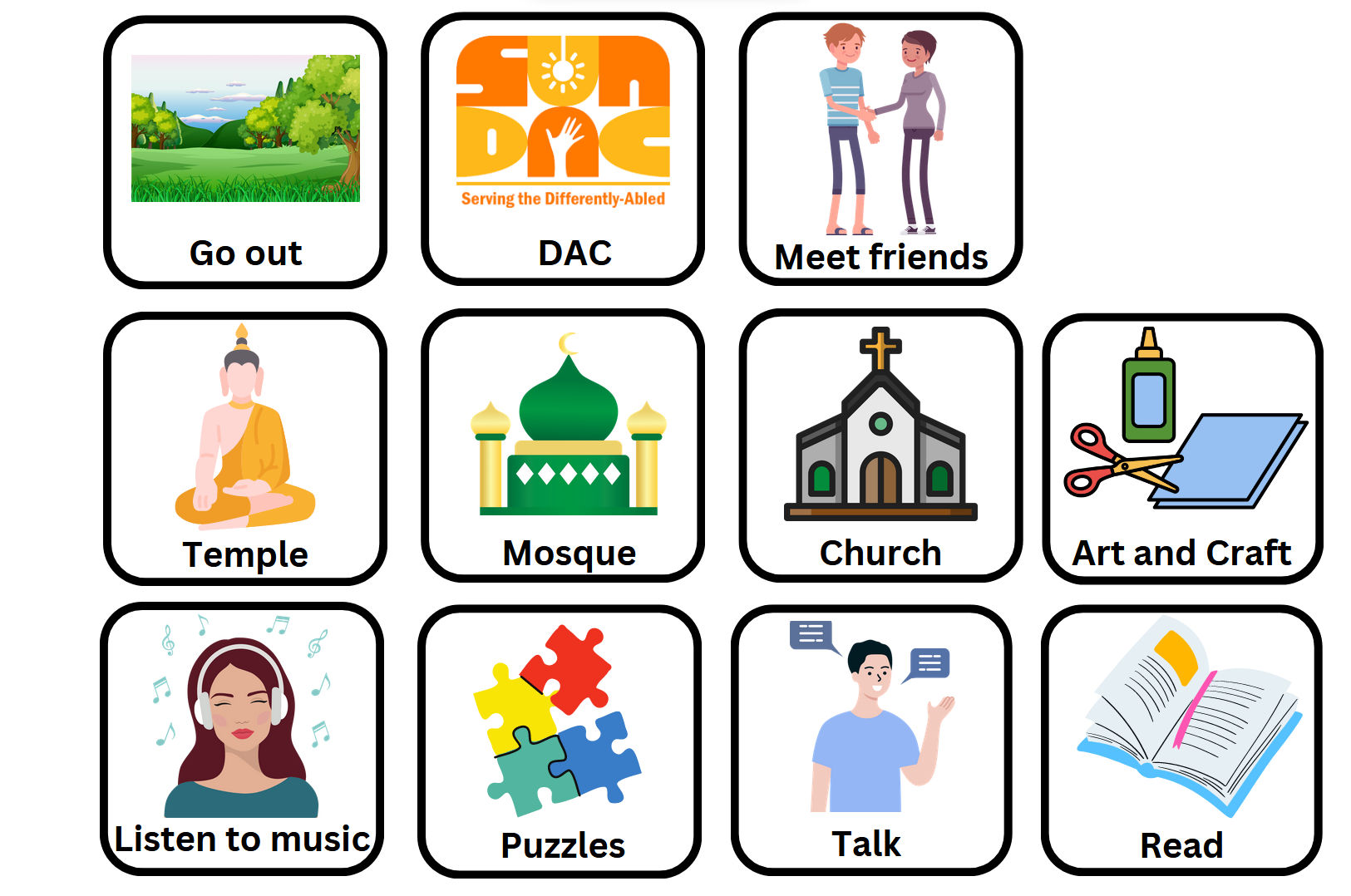 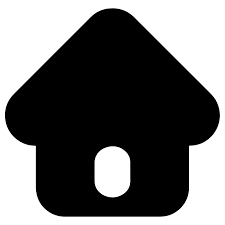 [Speaker Notes: eating out, centre, play games, listen music, church/mosque, talking to ppl, going out]
Daily Routine 3
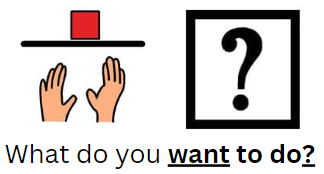 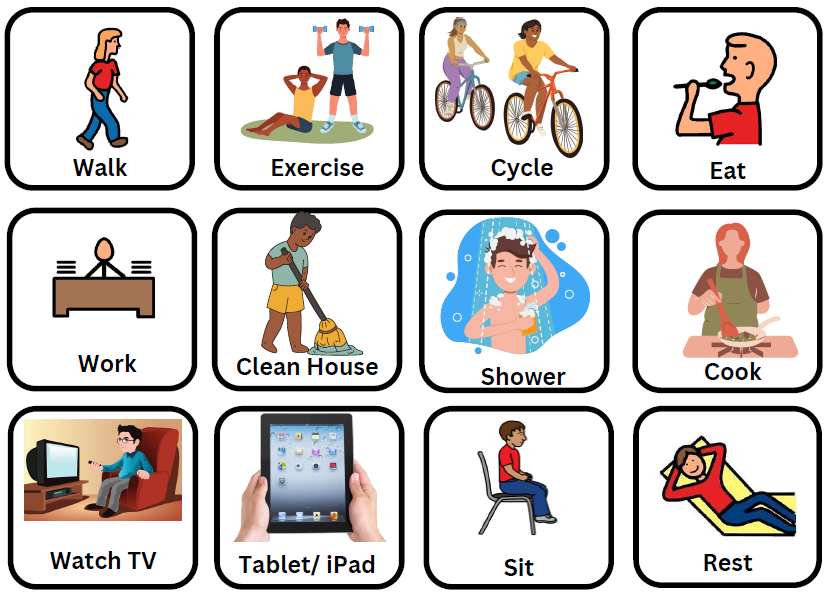 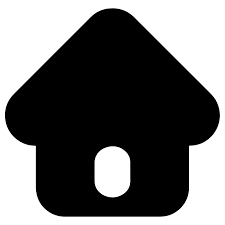 [Speaker Notes: eating out, centre, play games, listen music, church/mosque, talking to ppl, going out]
Daily Routine 4
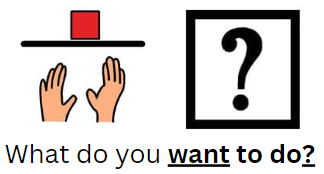 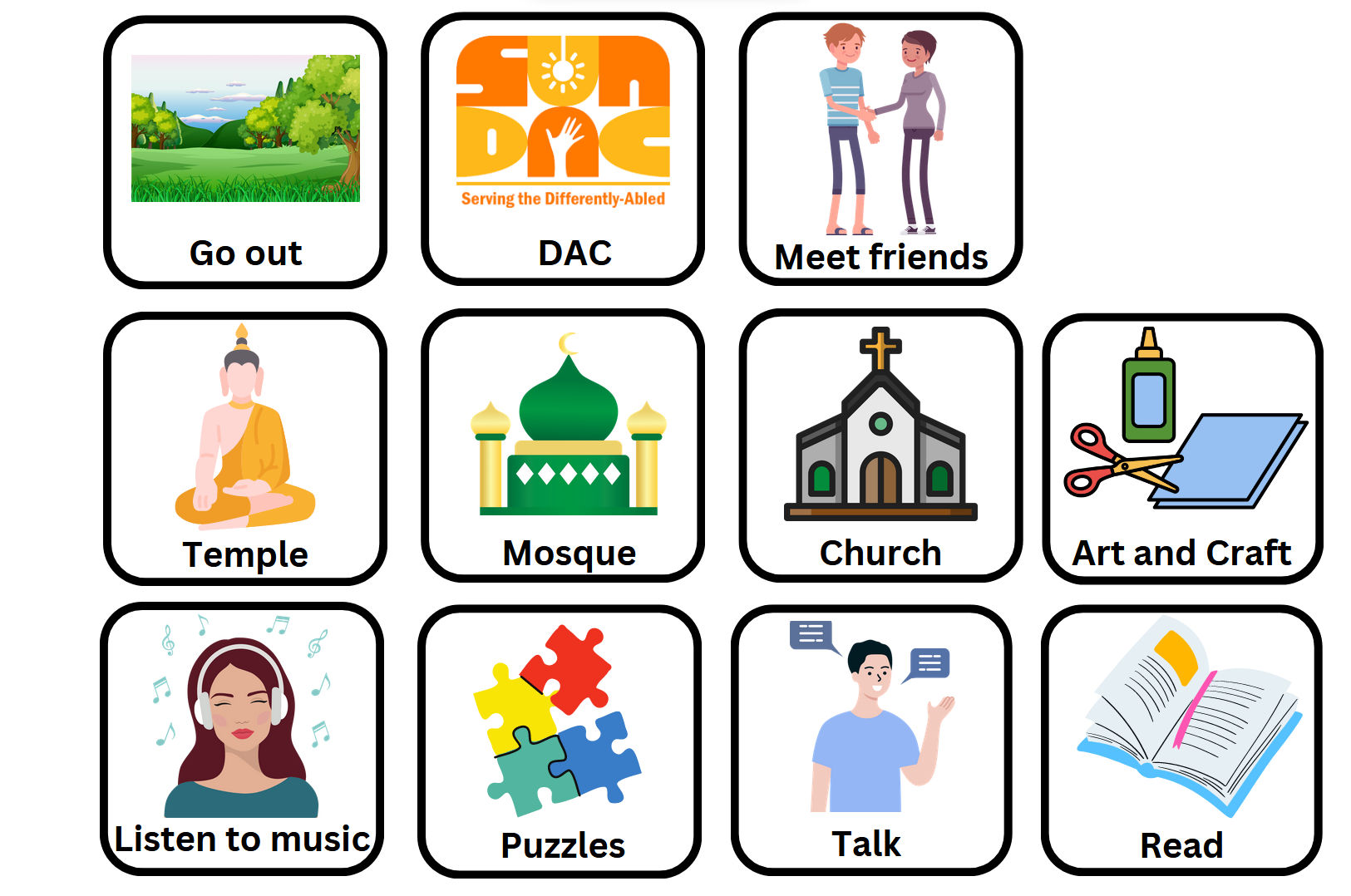 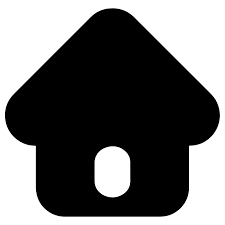 [Speaker Notes: eating out, centre, play games, listen music, church/mosque, talking to ppl, going out]
Daily Routine 5
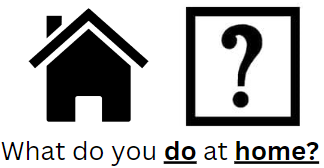 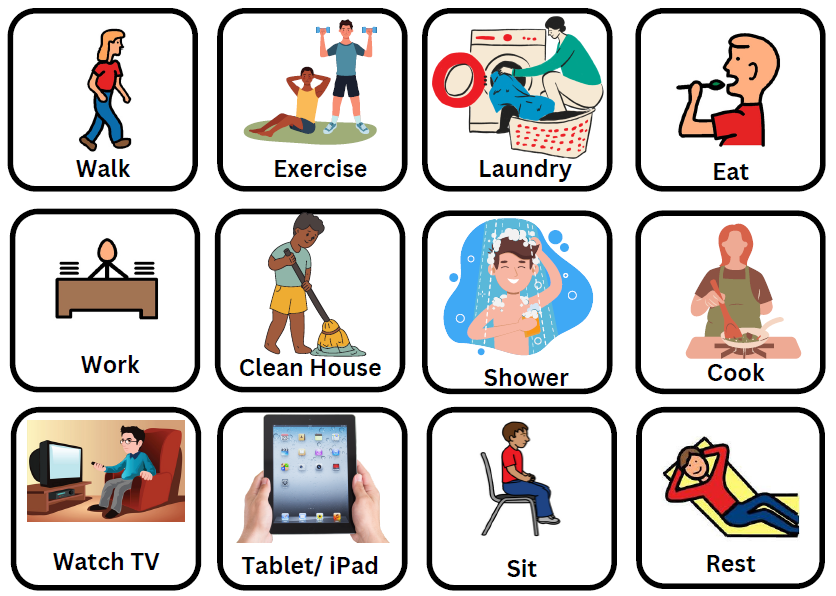 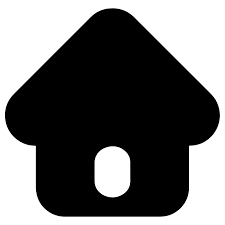 Exercise 1
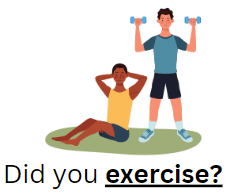 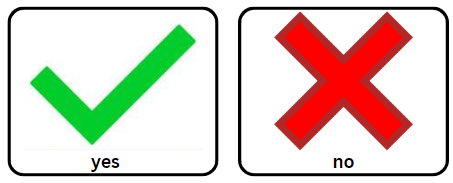 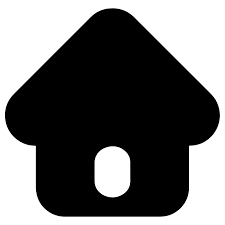 Exercise 2
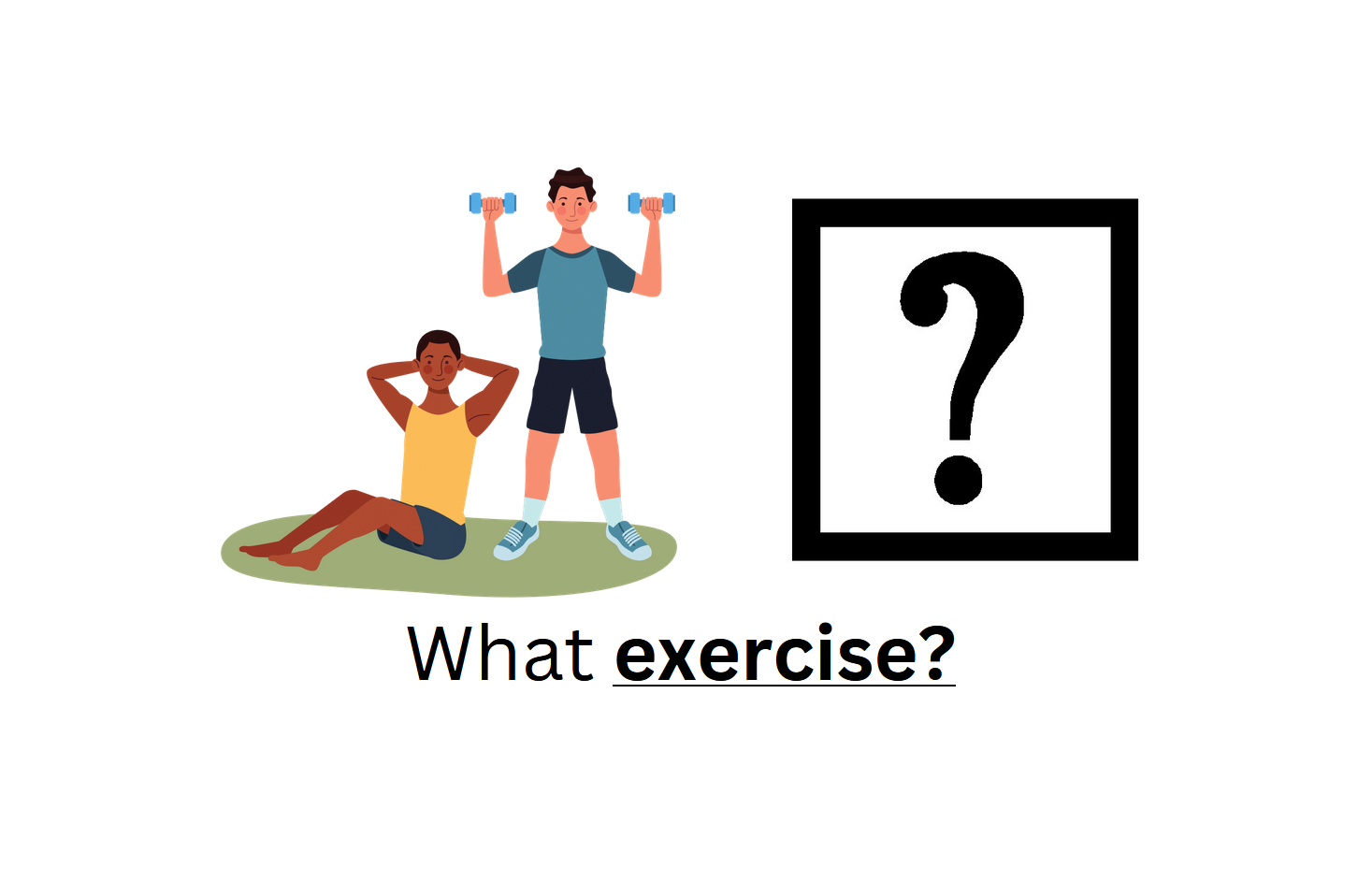 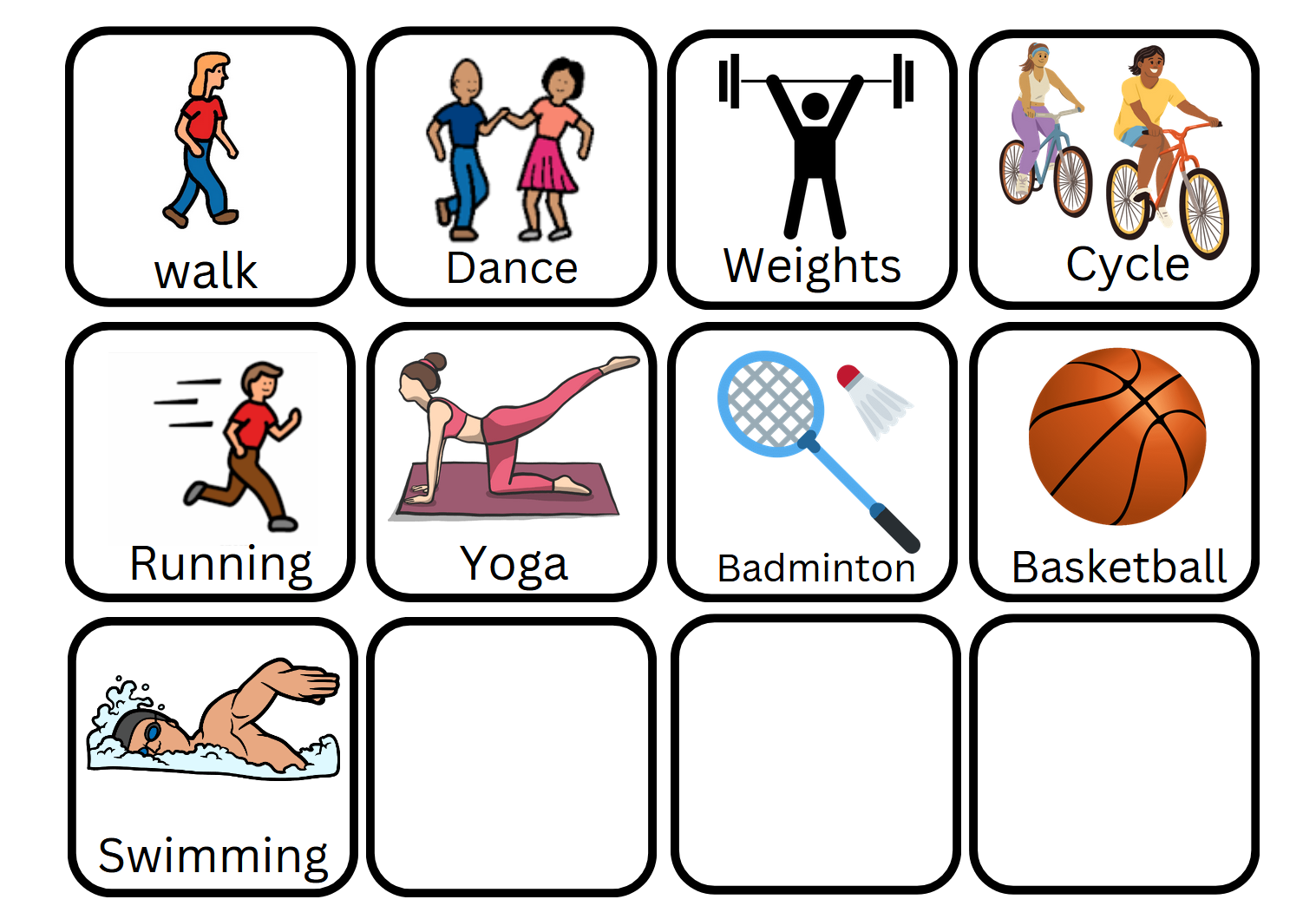 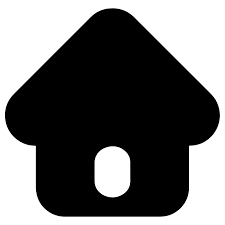 Exercise 3
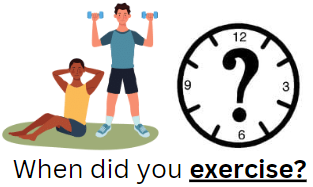 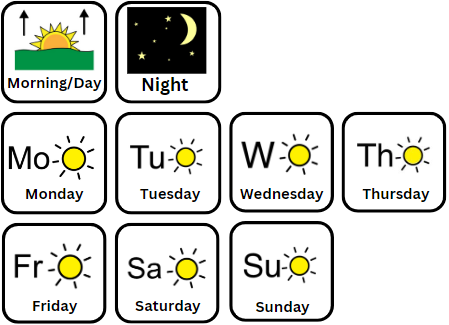 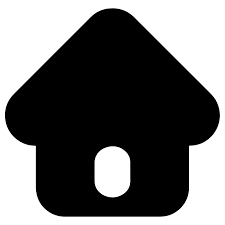 Wants 1
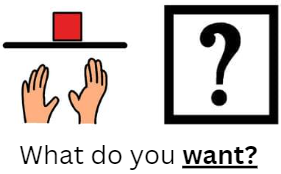 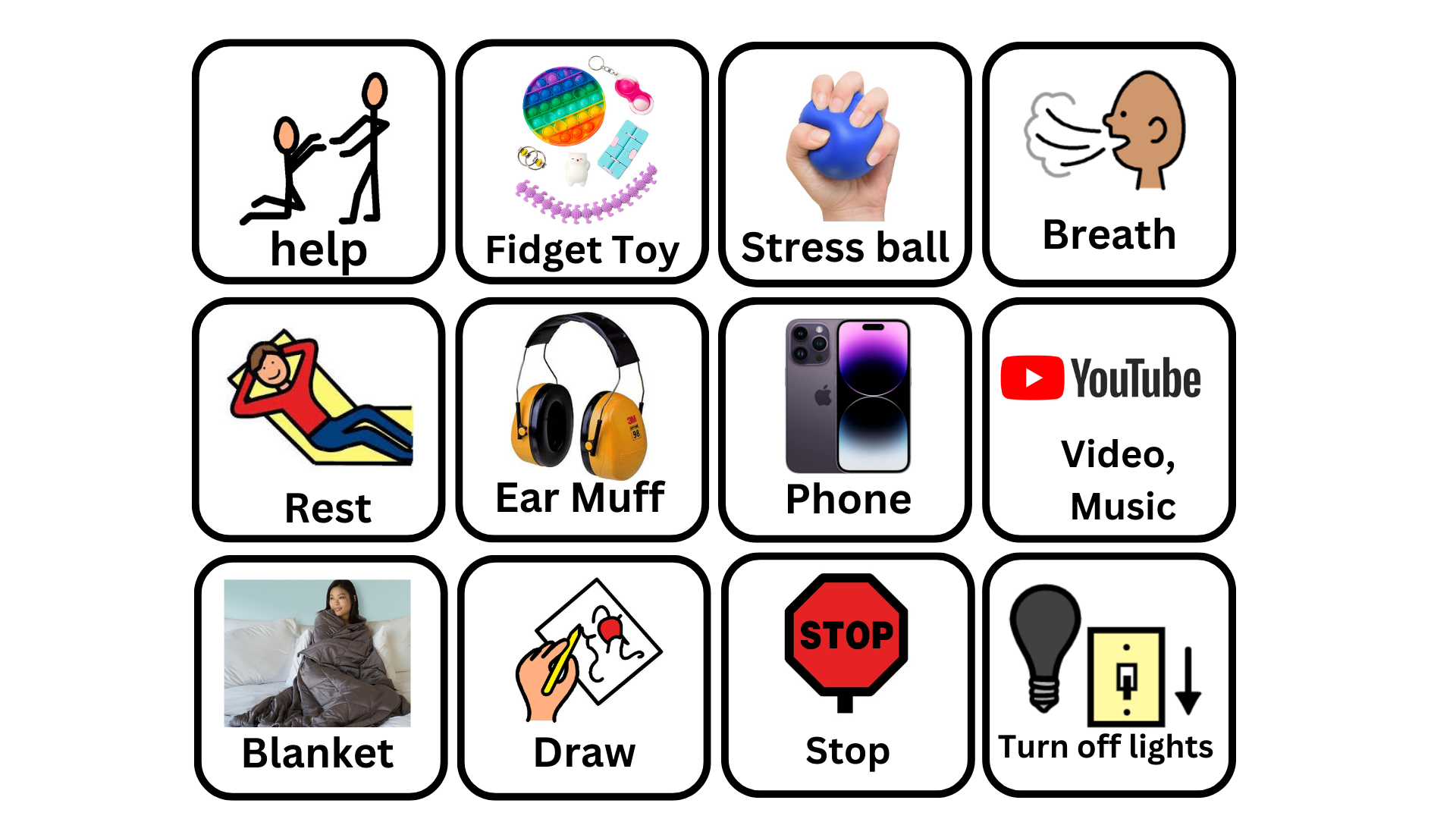 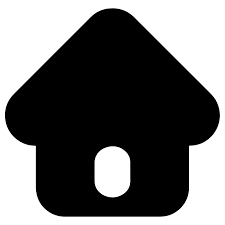 Family
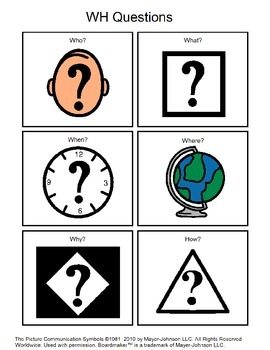 Who?
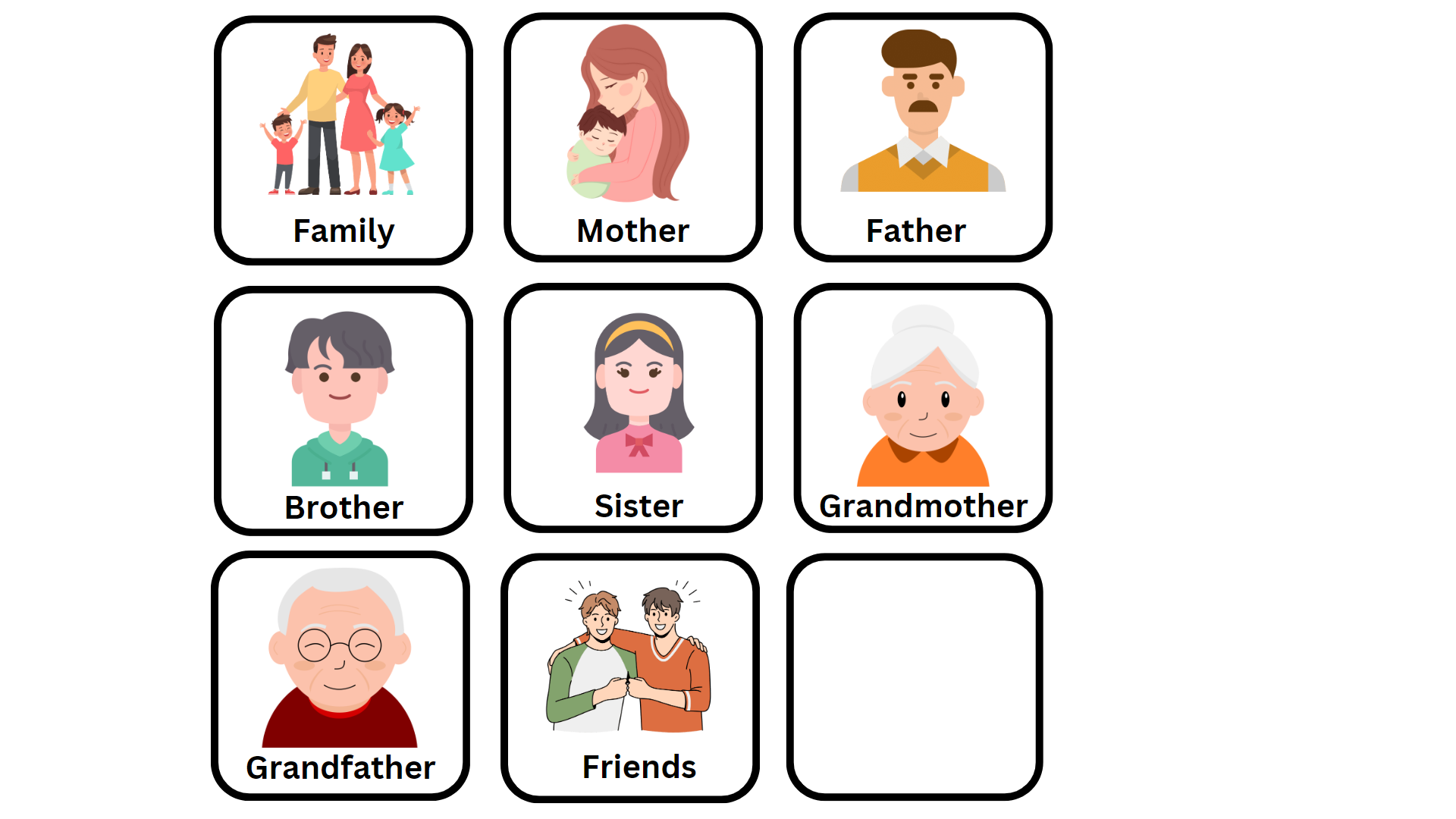 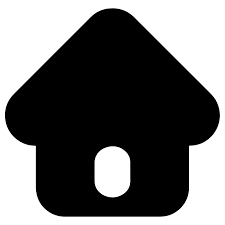